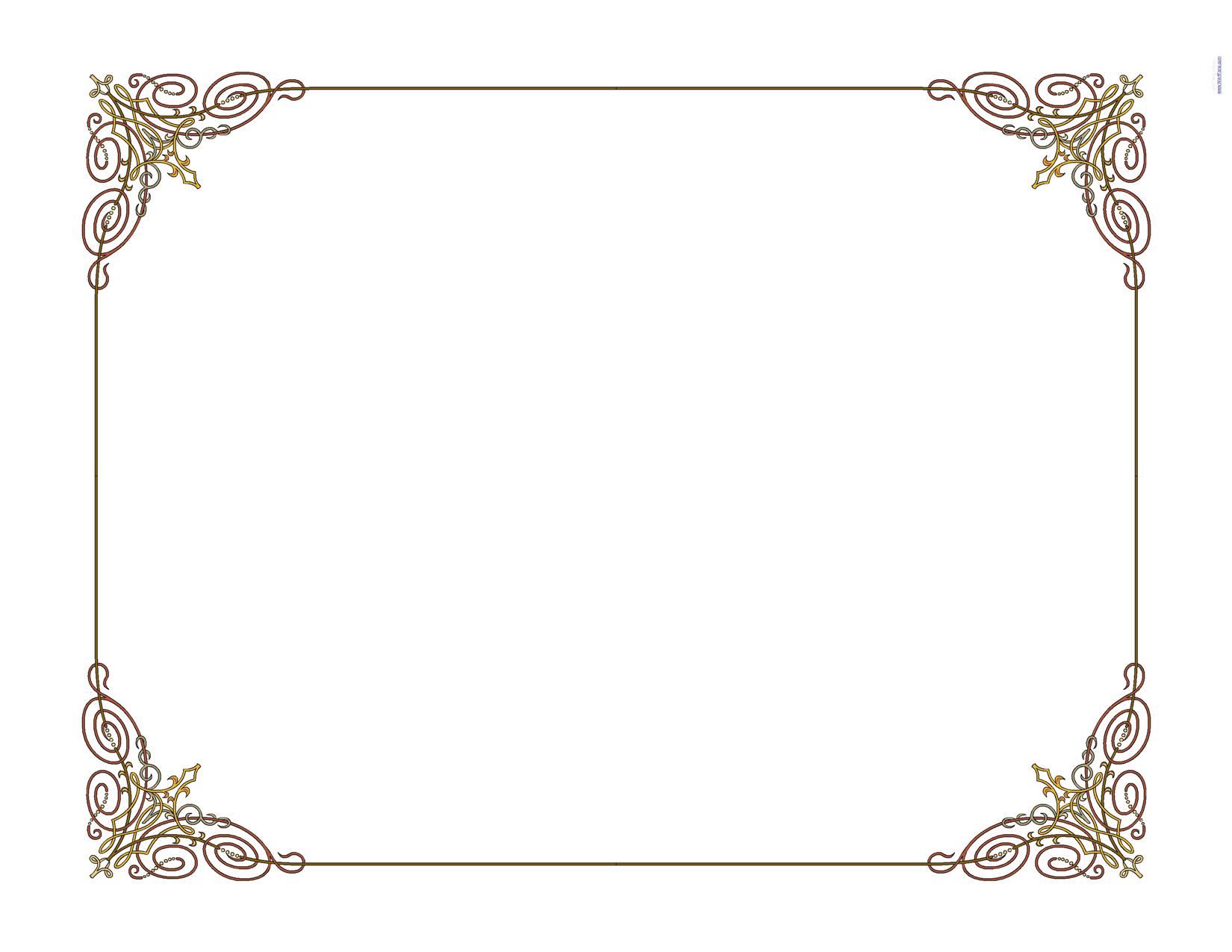 J
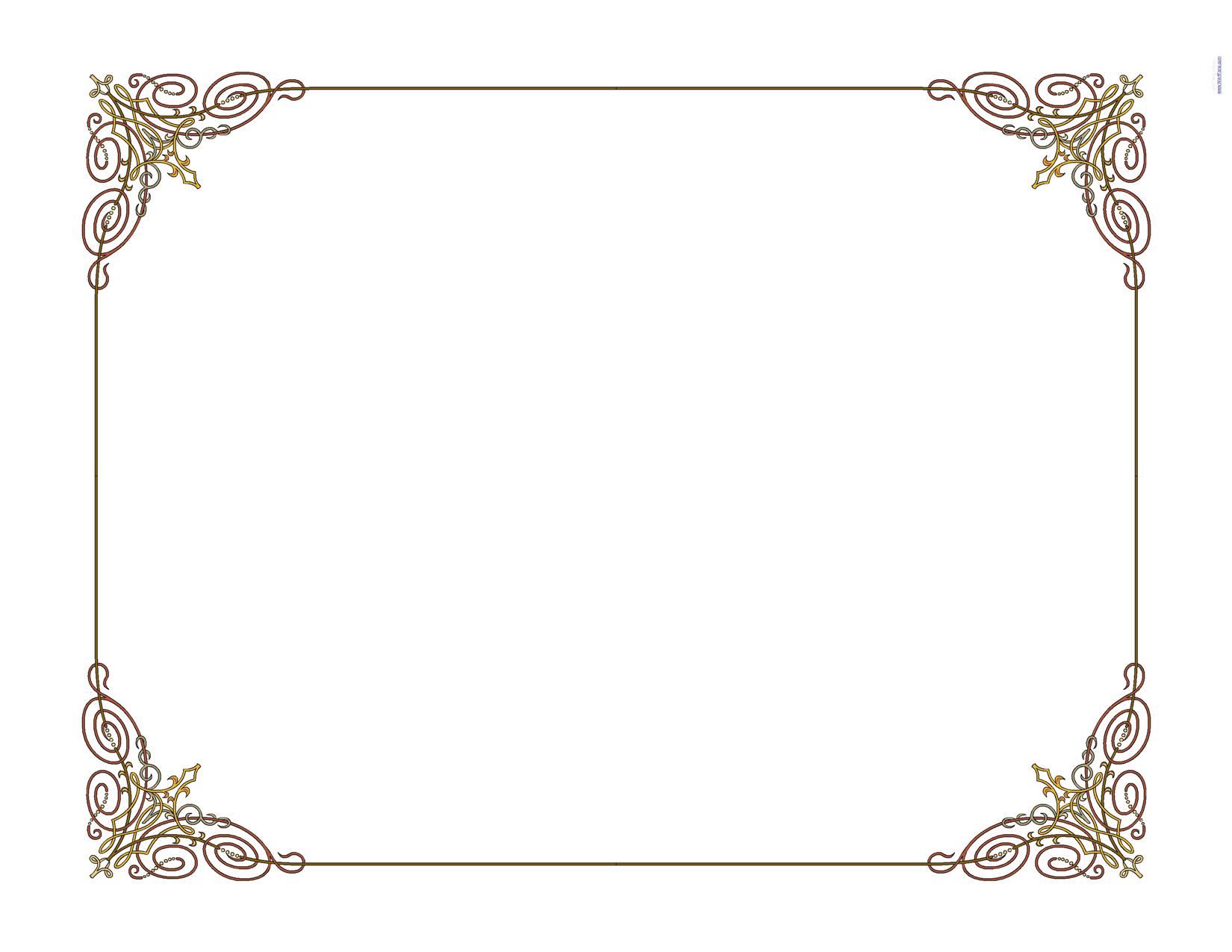 1.شستن دستها پيش وپس از غذا
2.گذاردن سبزي در سفره
3.درآوردن كفش ها
4.بر زبان آوردن نام خدا
5.خوردن بادست راست
6.آغاز نمودن غذا بانمك وبه پايان بردن آن بانمك يا سركه
7.خوردن غذا به هنگام گرسنگي و اشتها
8.آغاز كردن با سبكترين غذا
9.خوردن غذاي گرم، پيش از سرد شدن
10.برداشتن لقمه هاي كوچك و جويدن كامل غذا
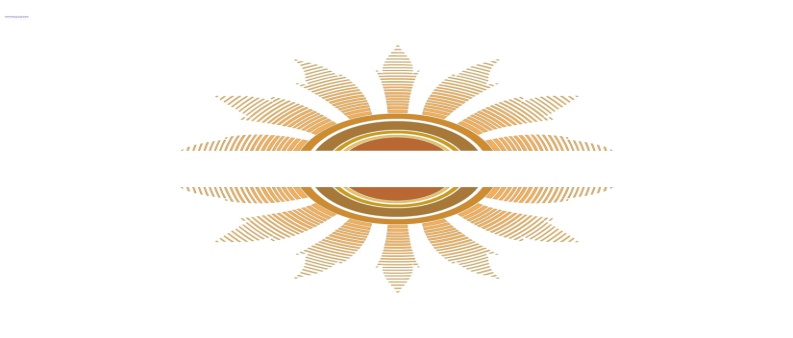 آداب 
غذا خوردن
11.دست كشيدن از غذا پيش از سيري
12.دست كشيدن بر چهره ودعا كردن پس از شستن دستان
13.به پشت دراز كشيدن پس از غذا
14.پرهيز از زياده روي
15.پرهيز از دميدن در غذا
16.پرهيز از خوردن با دست چپ
17.پرهيز از خوردن پس از سيري
18.پرهيز از خوردن غذاي داغ
19.پرهيز از خوردن در حالت جنابت،مگر باوضو
20.پرهيز از خفتن،بلافاصله پس از خوردن غذا
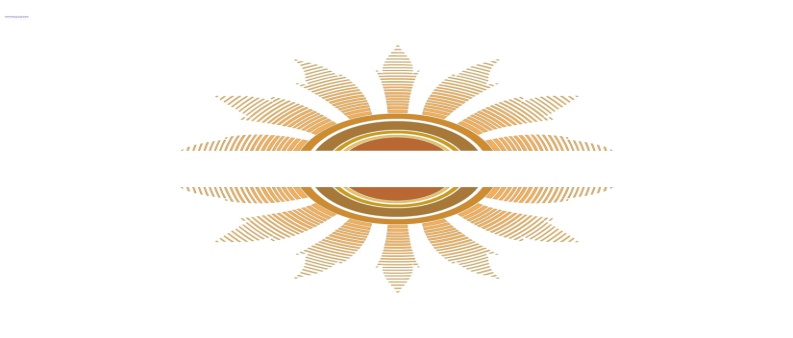 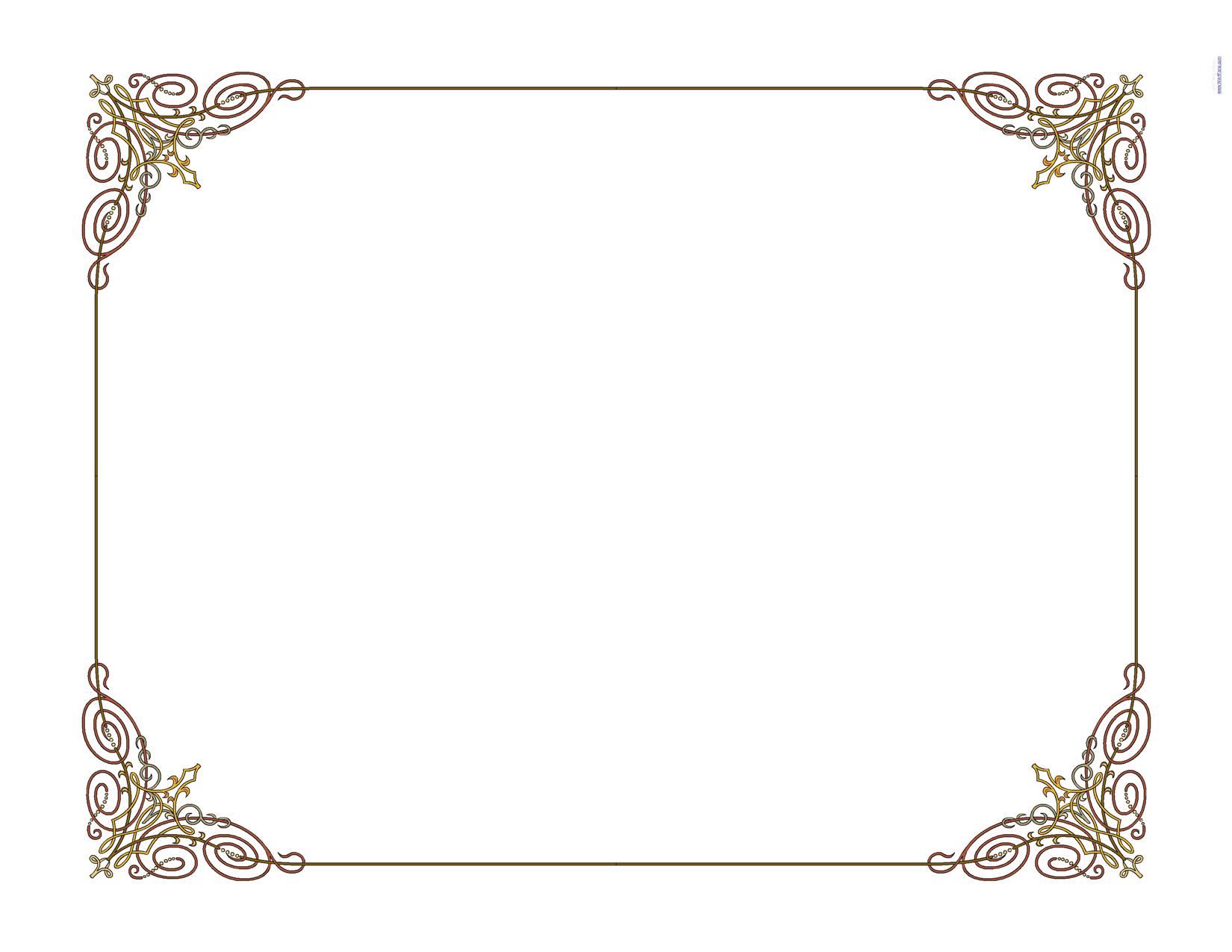 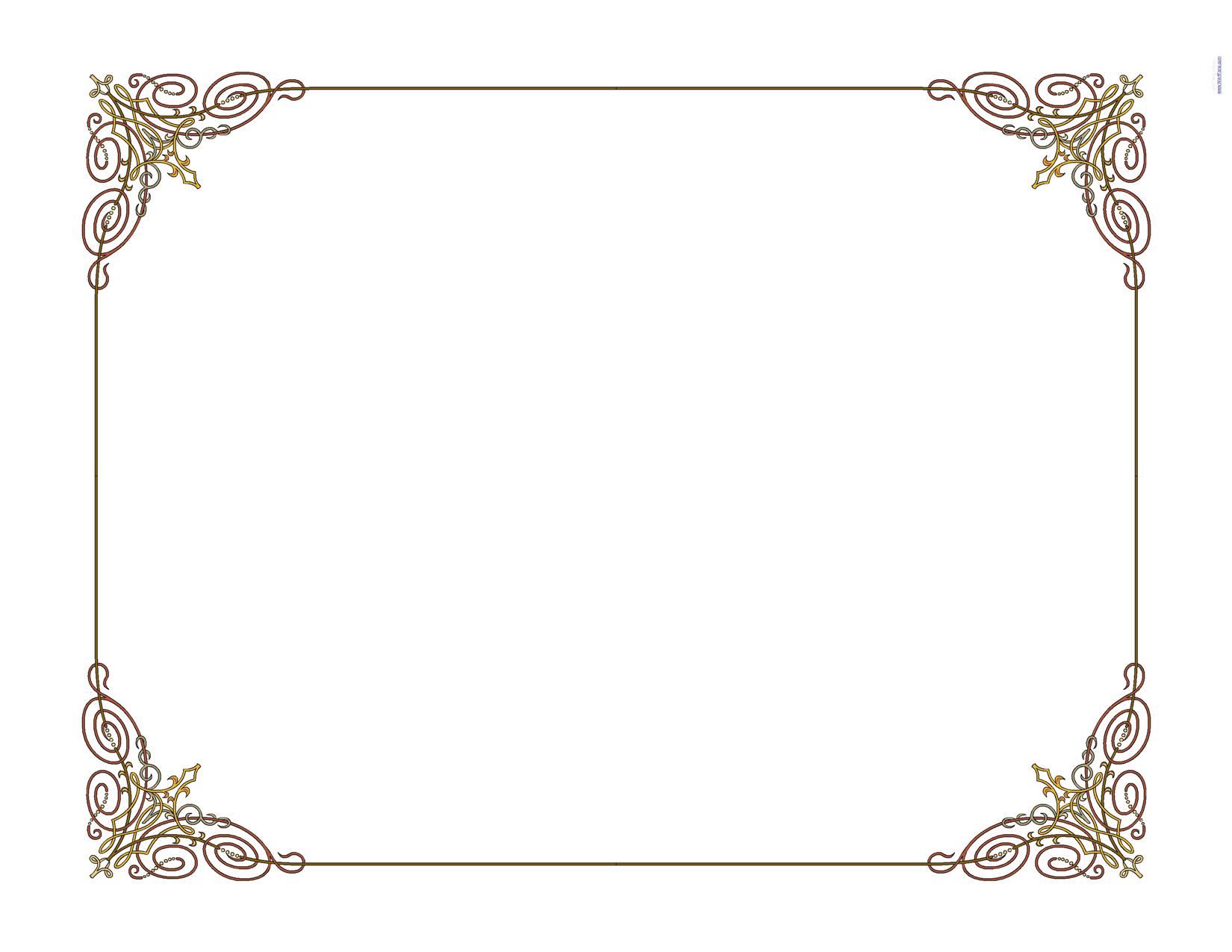 منبع: دانشنامه ي احاديث پزشكي/محمدي ري شهري
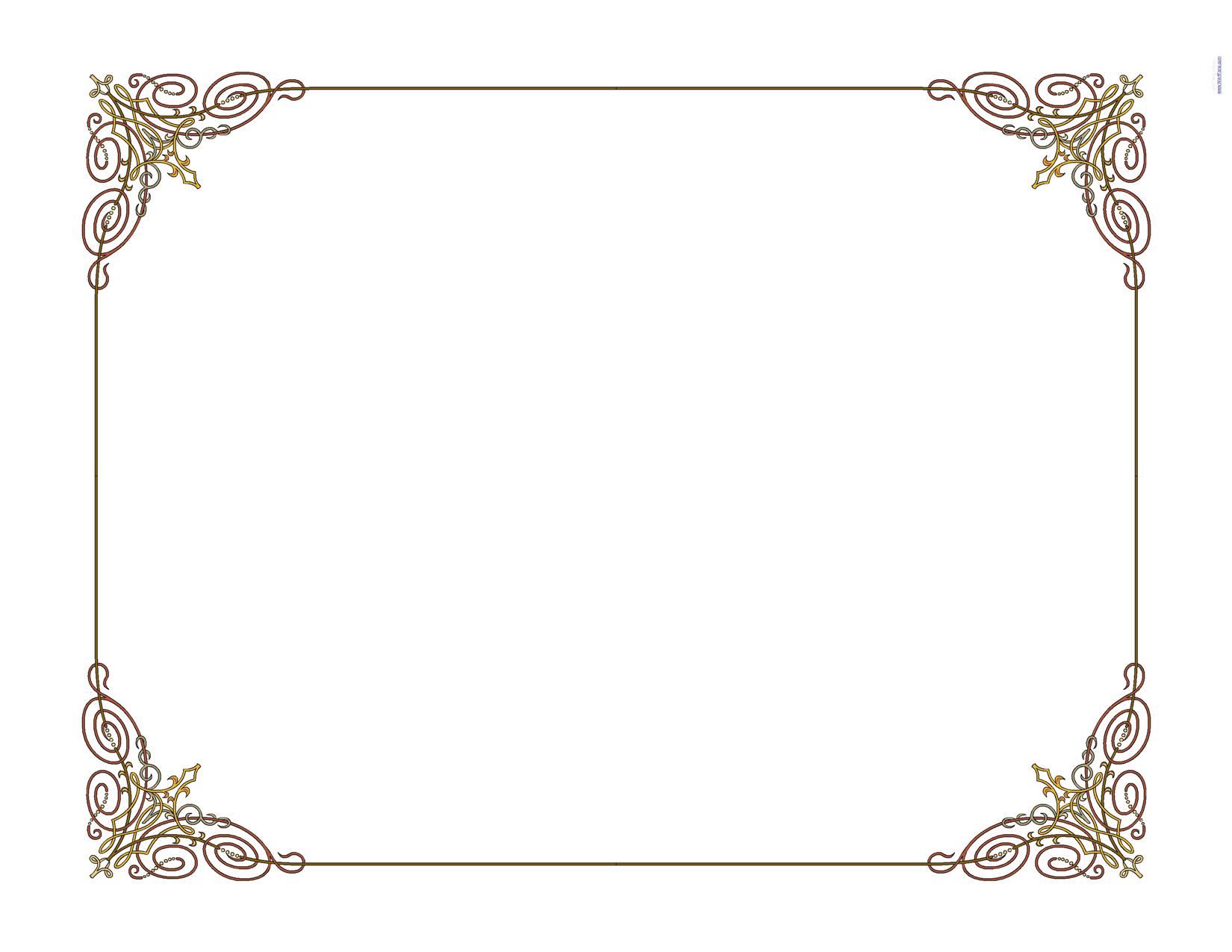 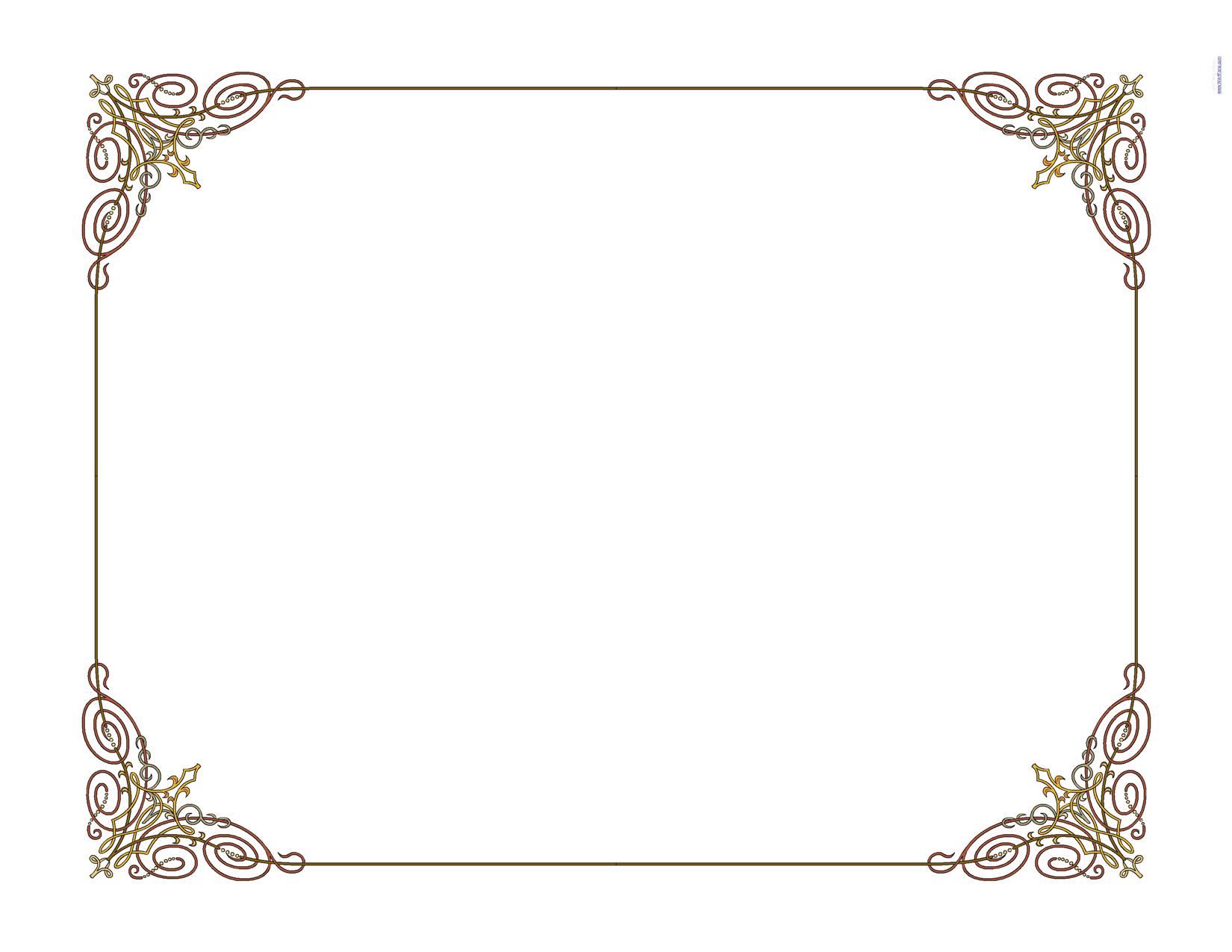 J
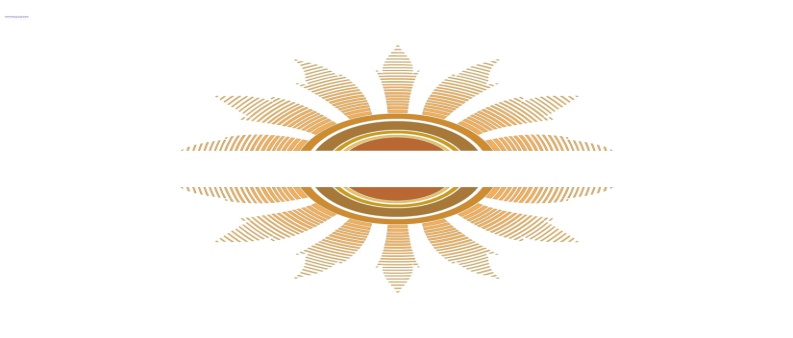 آداب غذا خوردن
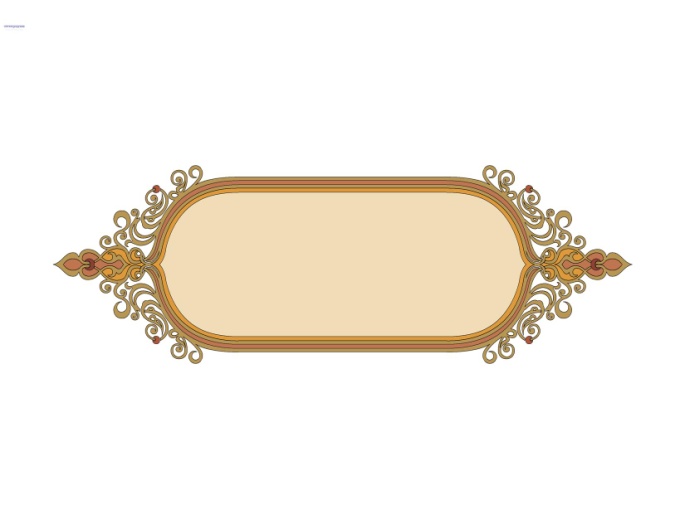 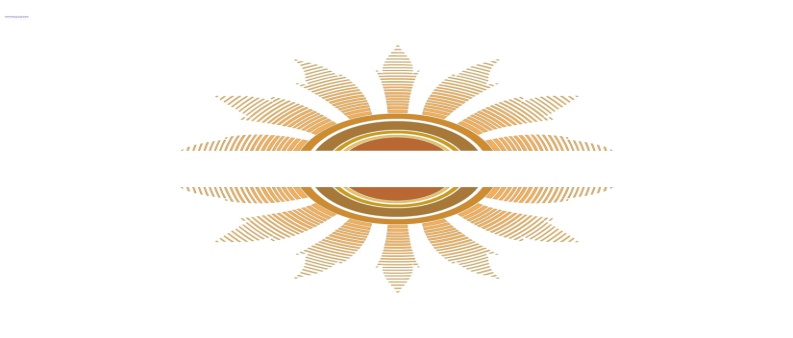 شستن دستها قبل وبعد غذا
پيامبر اعظم (ص) :
شستن دستها پيش از غذا،فقررا دور مي كندو
شستن  دستها پس از غذا، اندوه را مي راند و
 چشم را سلامت مي دهد.
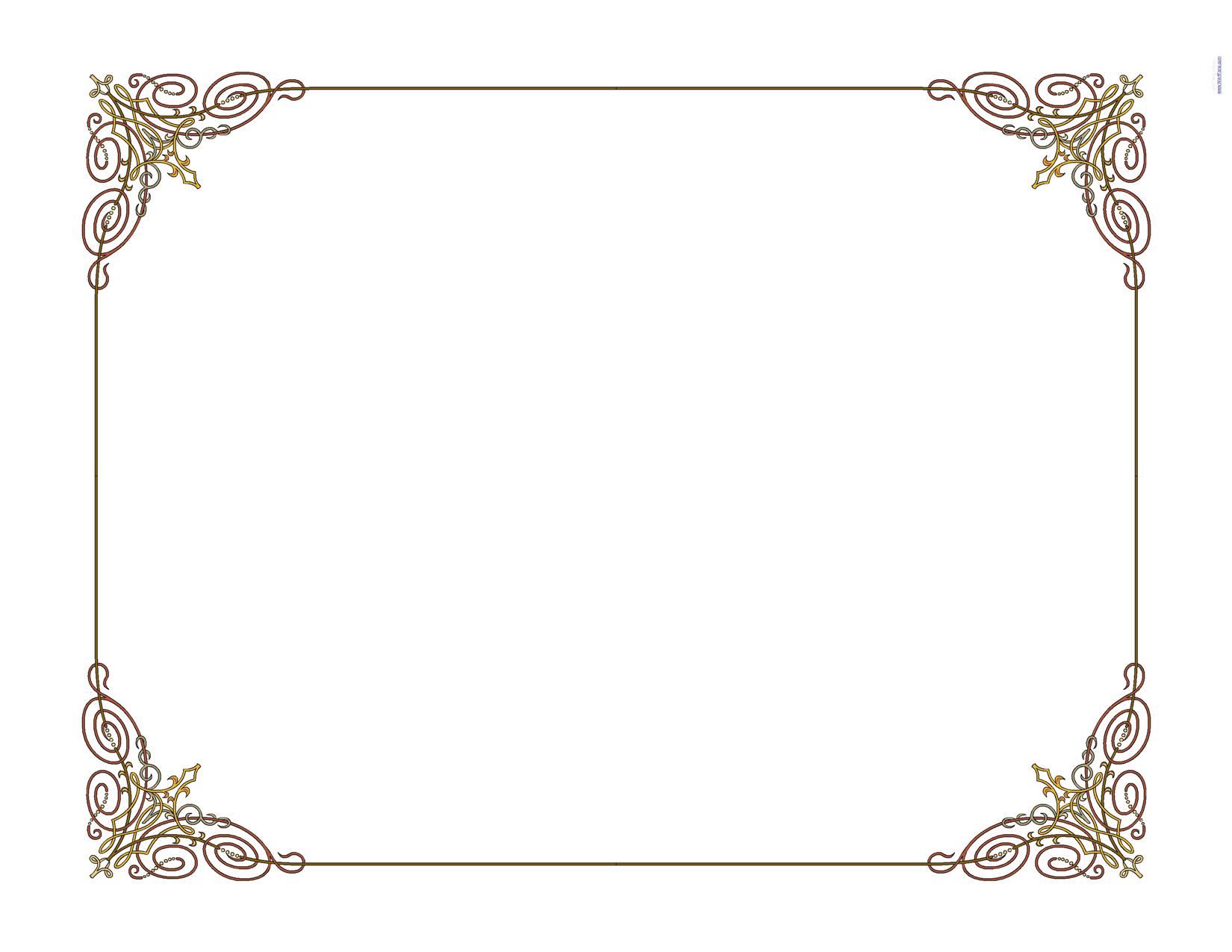 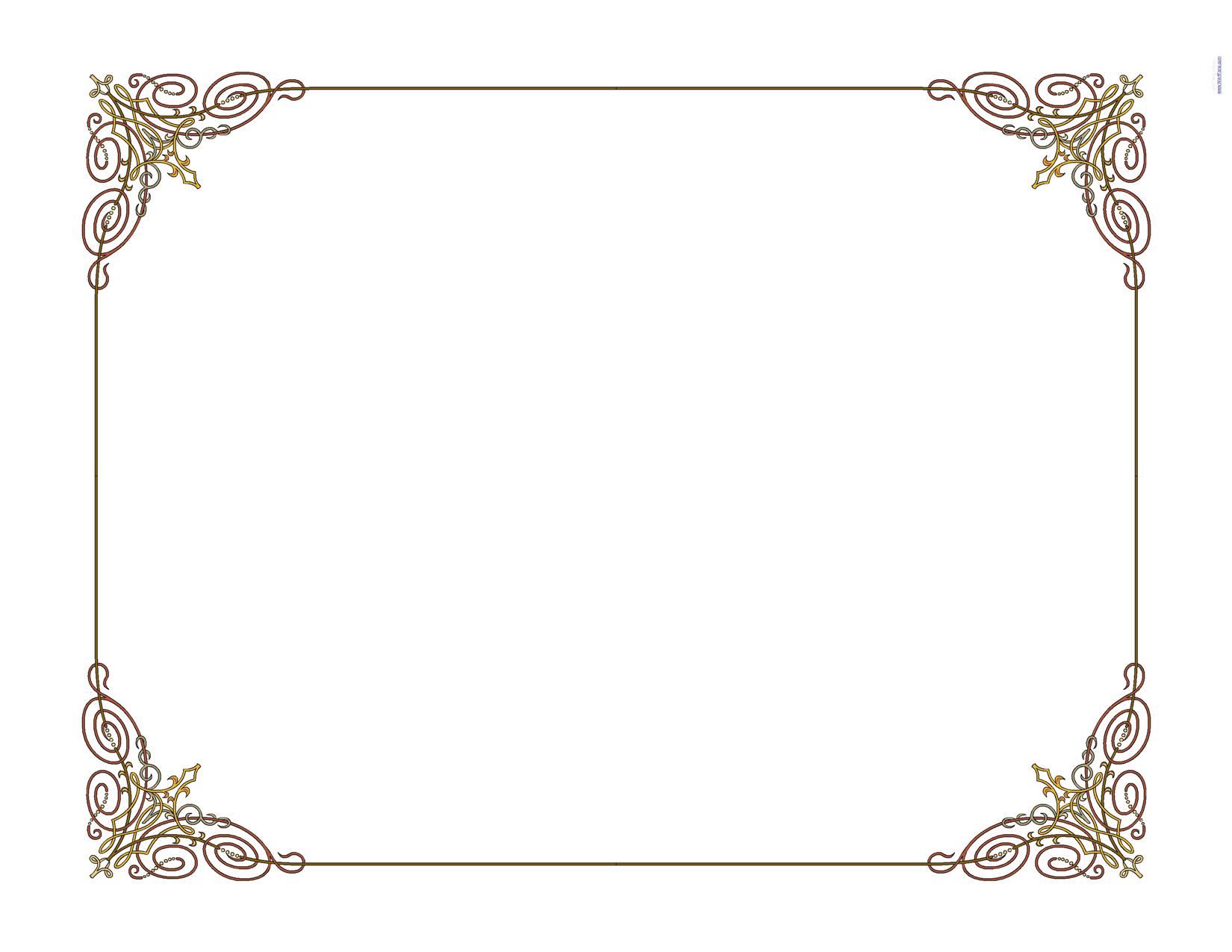 منبع: بحارالانوار،ج66ص364
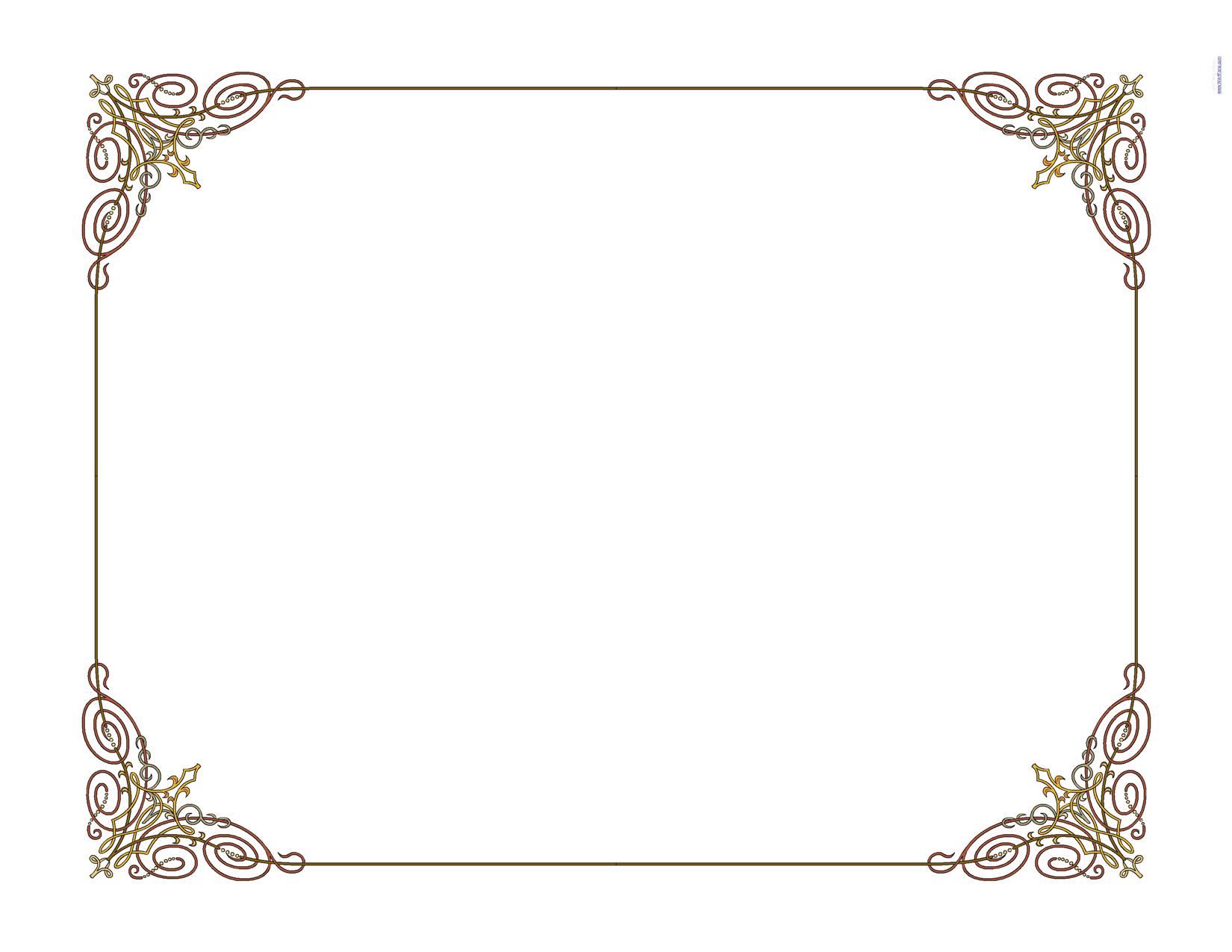 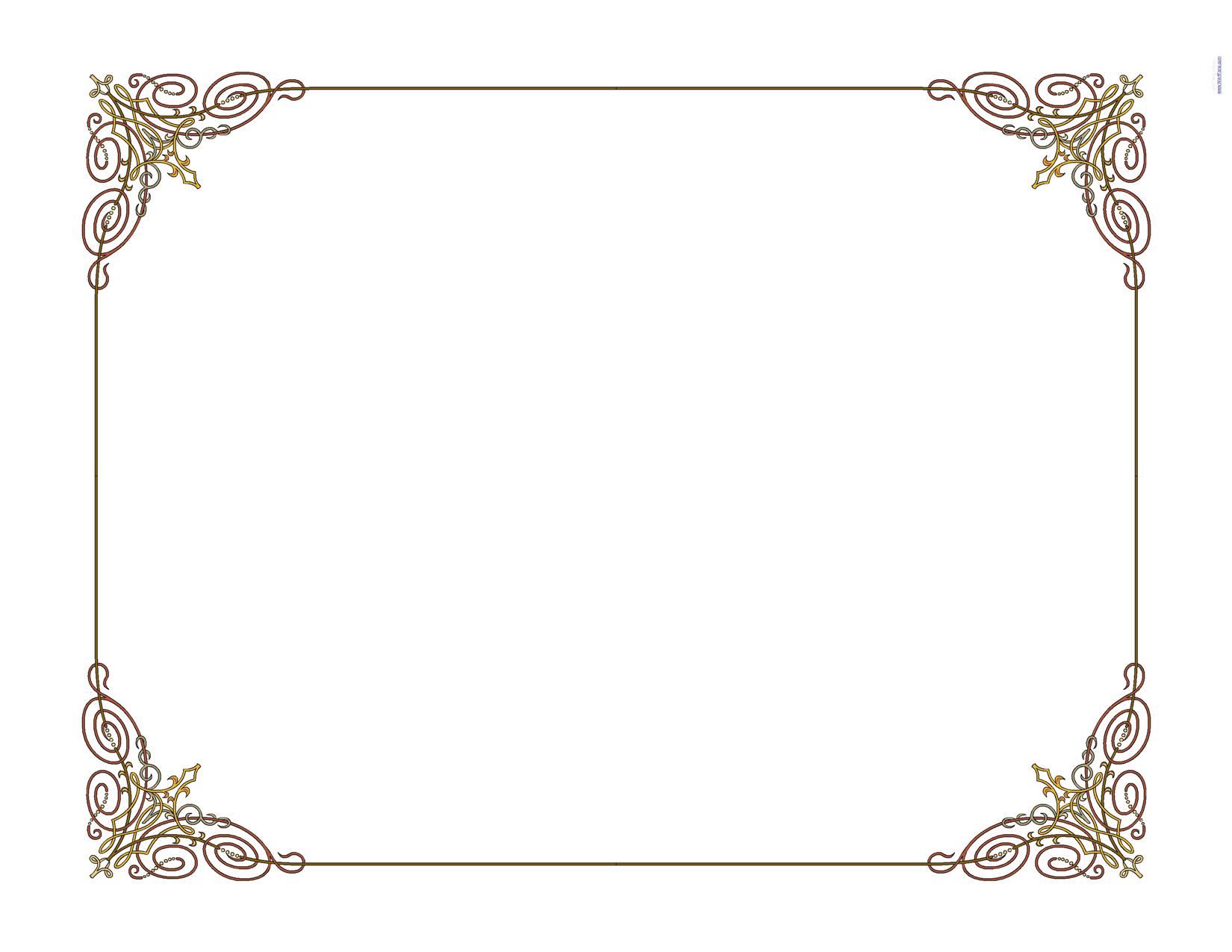 J
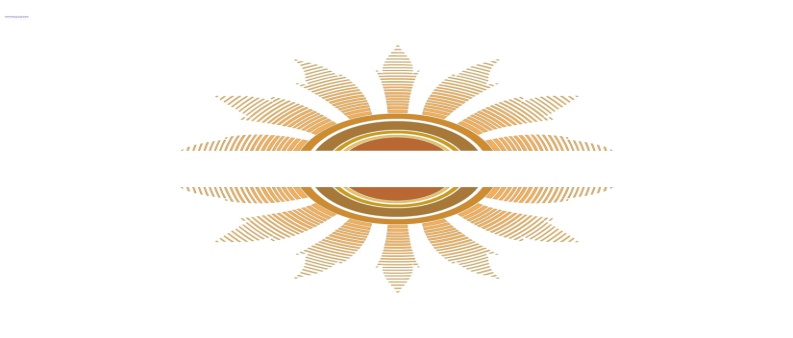 آداب غذا خوردن
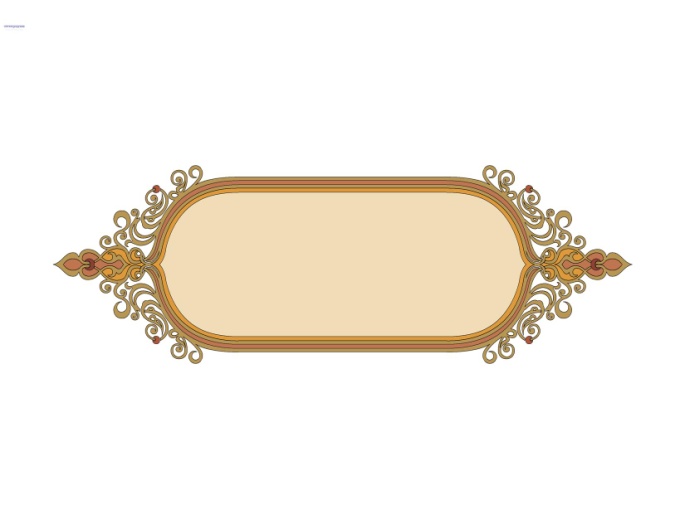 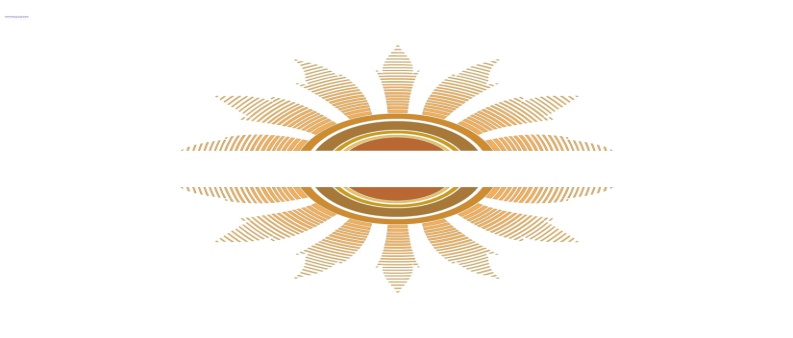 برداشتن لقمه هاي كوچك و جويدن كامل غذا
پيامبراعظم(ص) :
    ازآداب غذاخوردن،
    كوچك برداشتن لقمه 
   وجويدن كامل است.
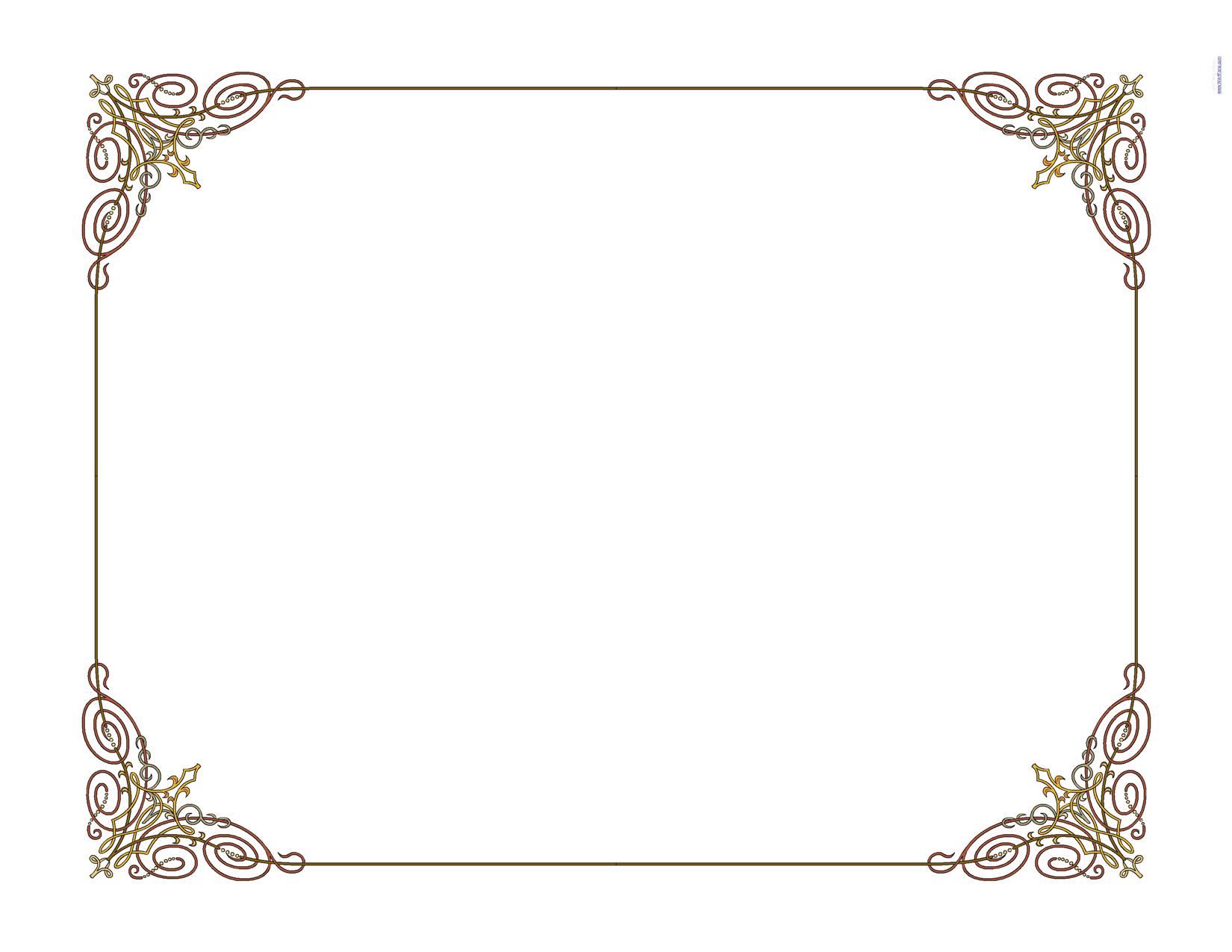 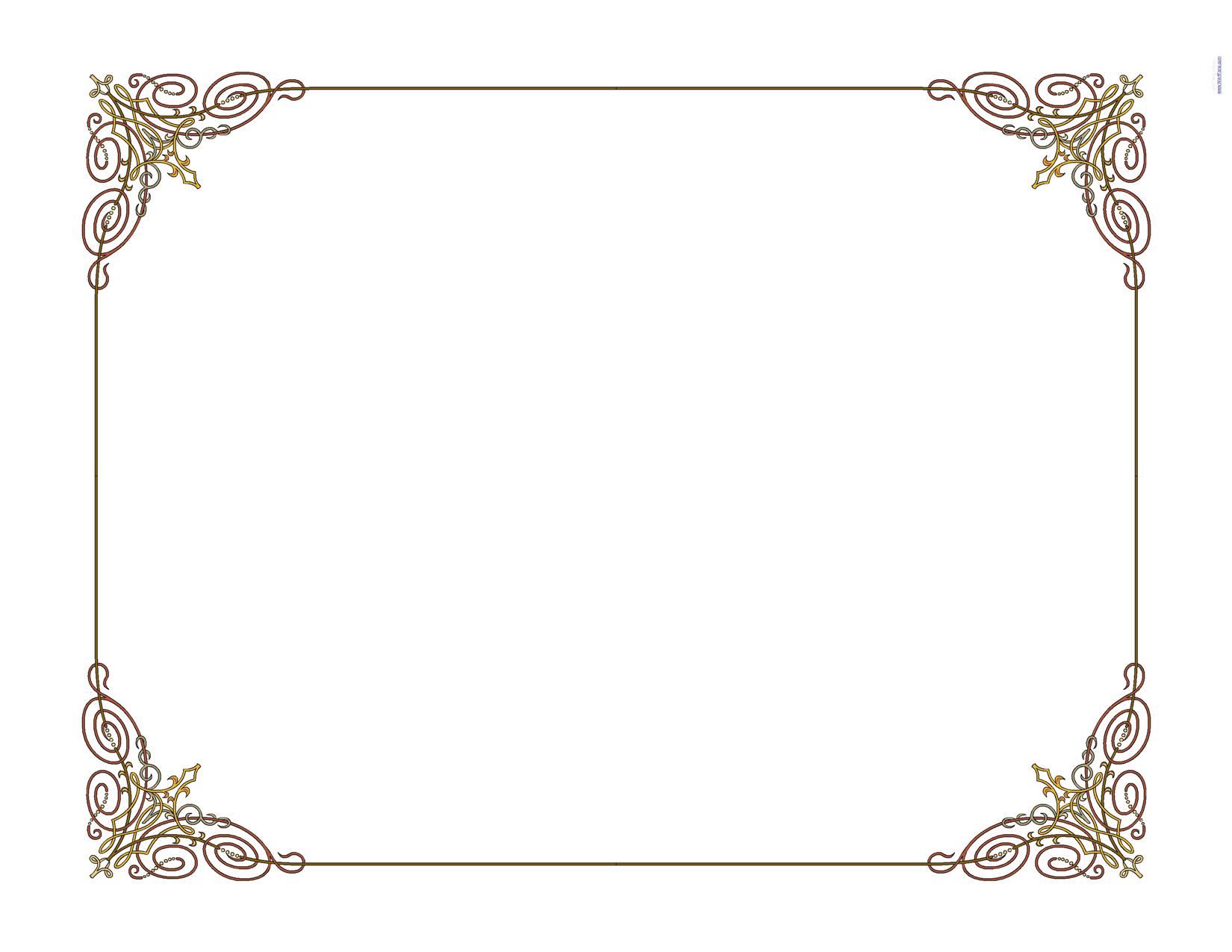 منبع: من لايحضره الفقيه ، ج4 ص355 ح5762
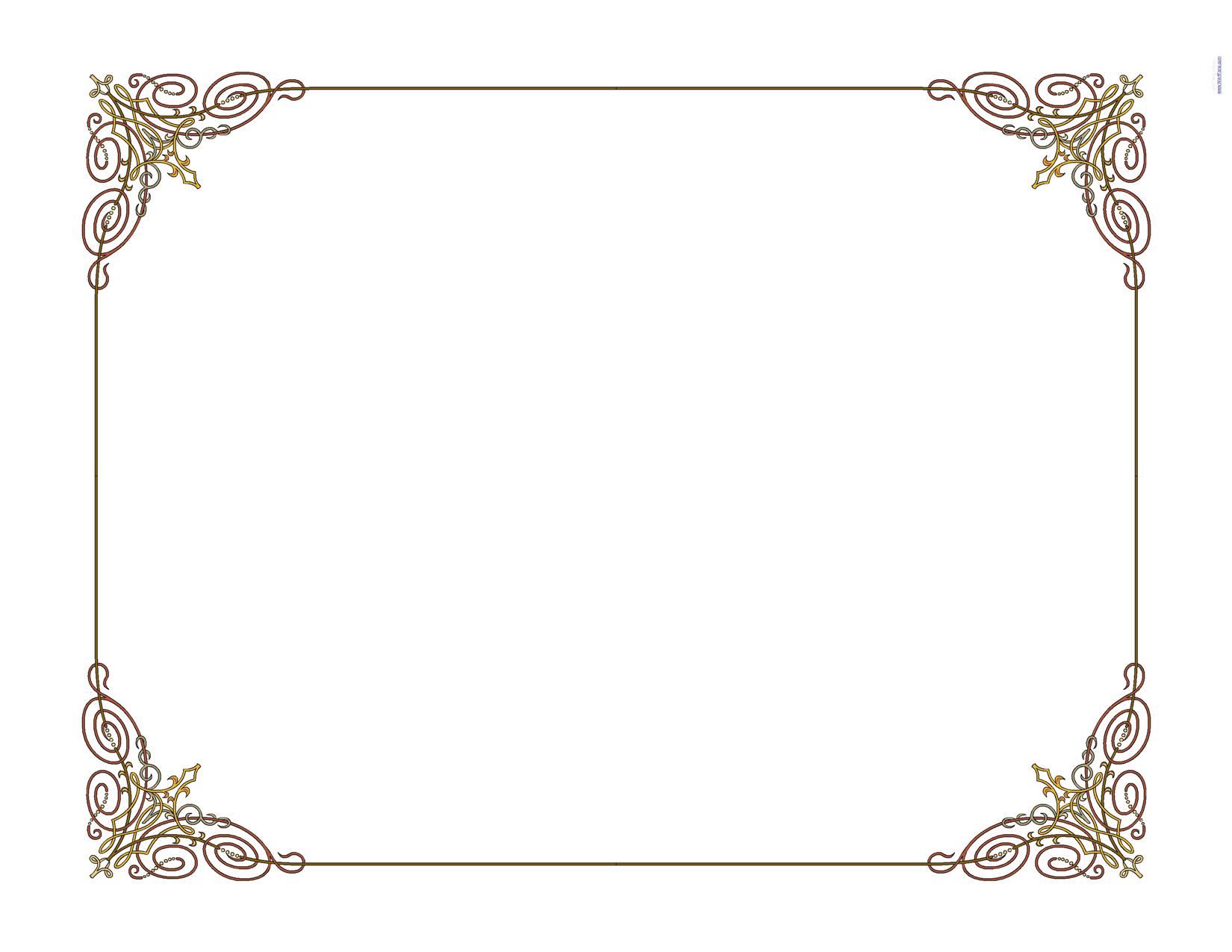 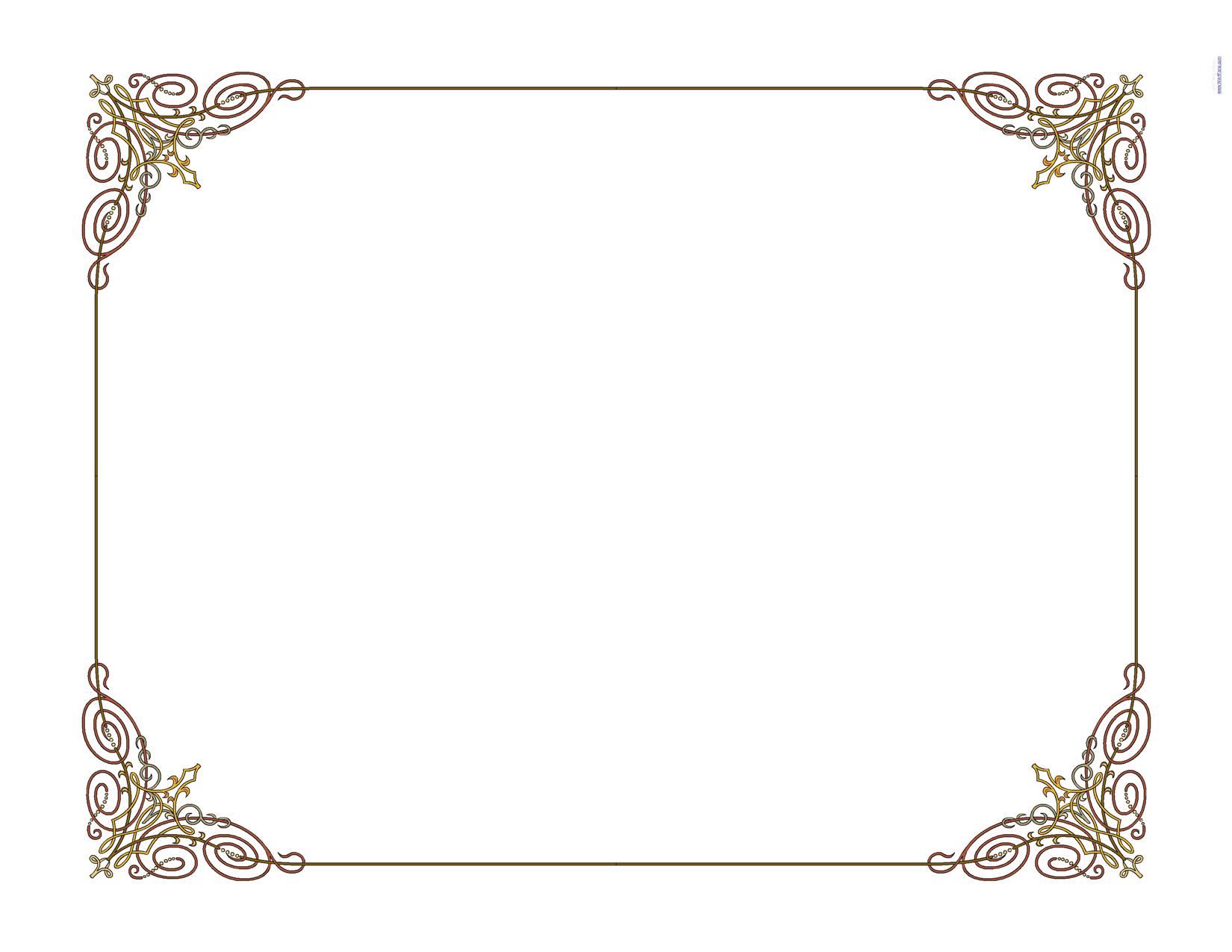 J
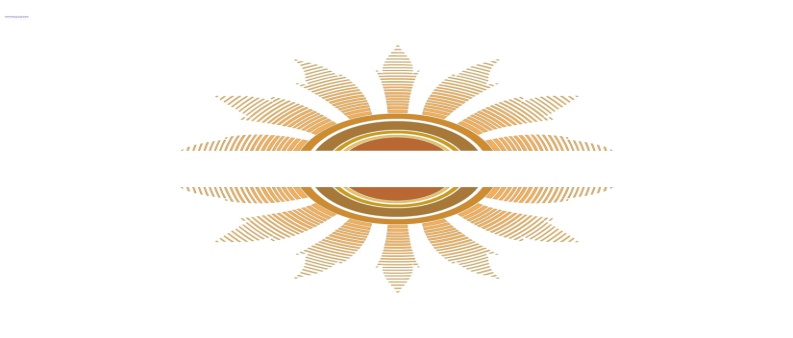 آداب غذا خوردن
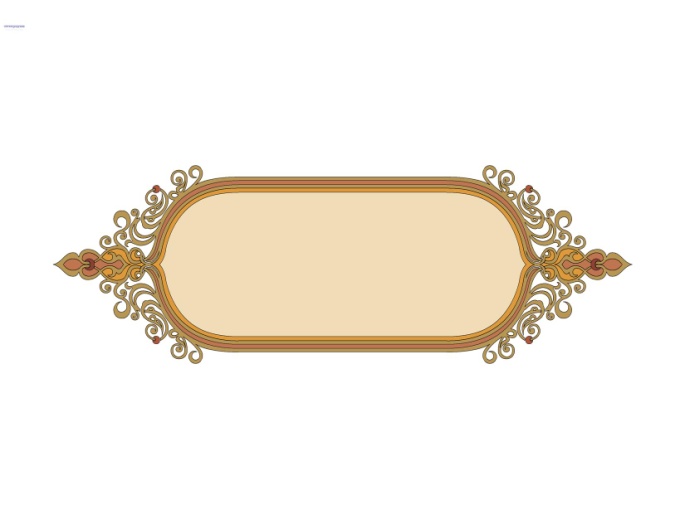 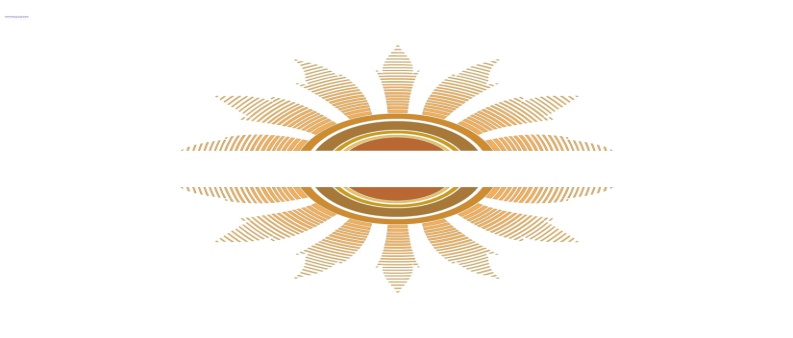 بر زبان آوردن نام خدا
امام علي(ع) :  در سفارش خودبه كميل
به هنگام غذا خوردن،
ازآن كسي نام ببركه باوجود نام او
ديگر هيچ دردي زيان نمي رساند نامش،شفاي همه ي بيماريها وناتندرستي هاست.
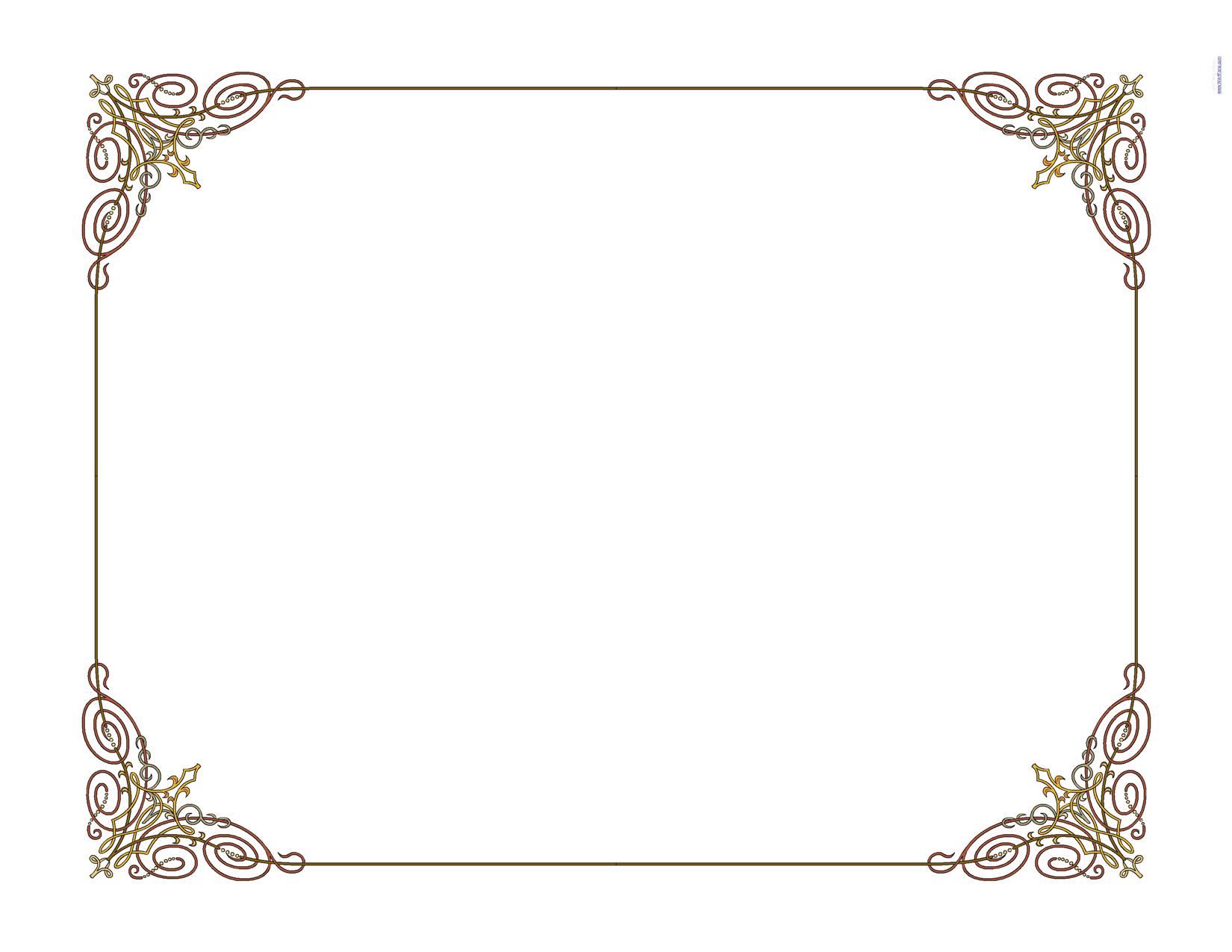 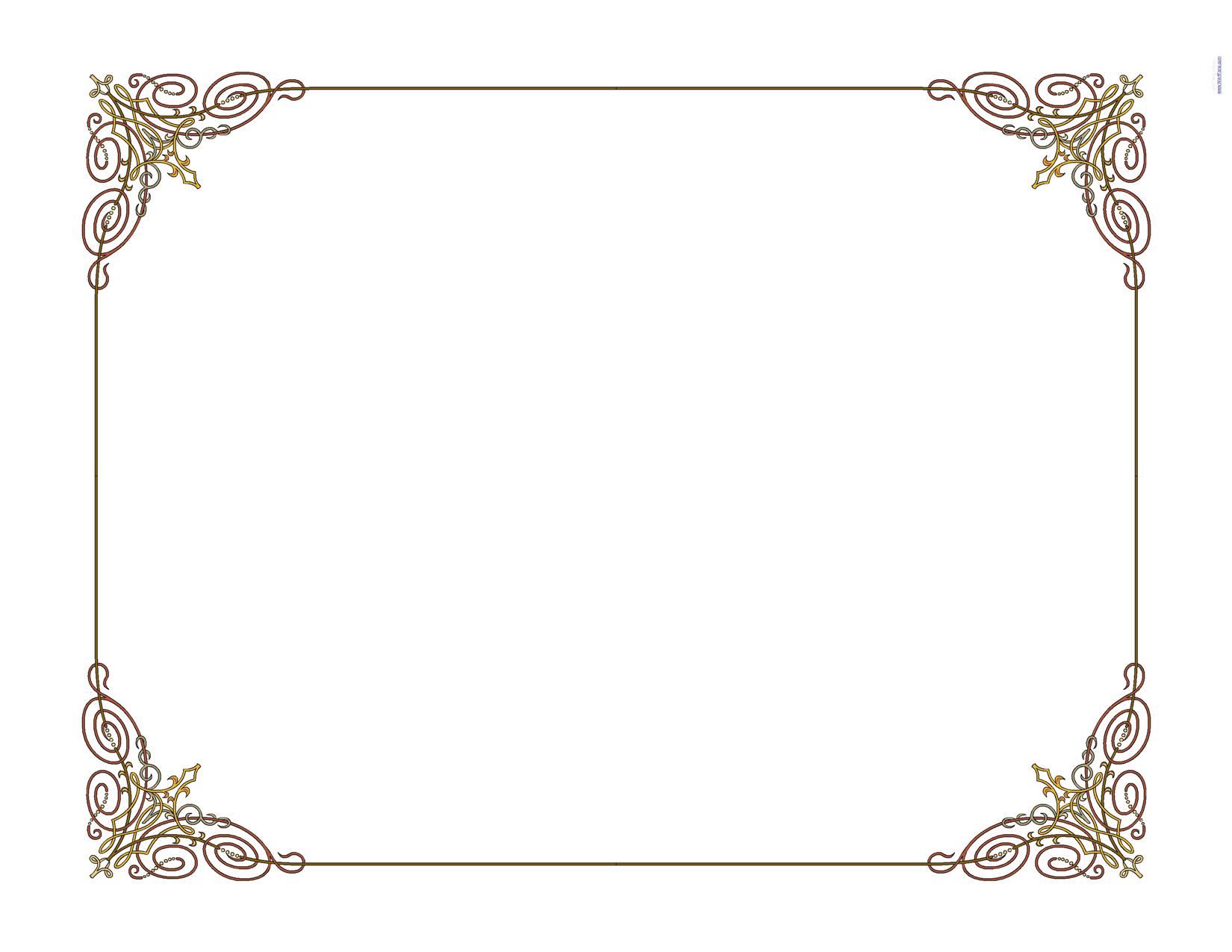 منبع: تحف العقول: ص171
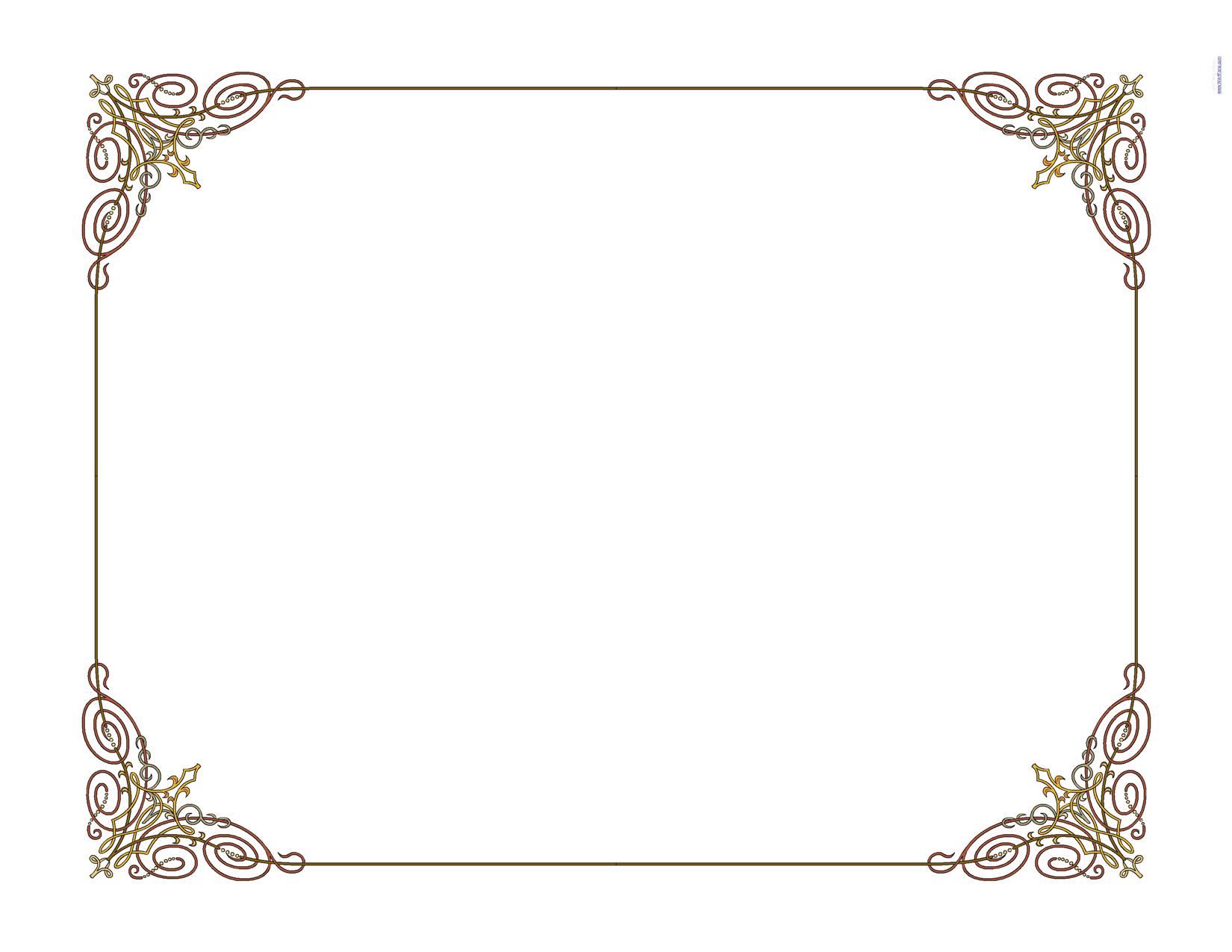 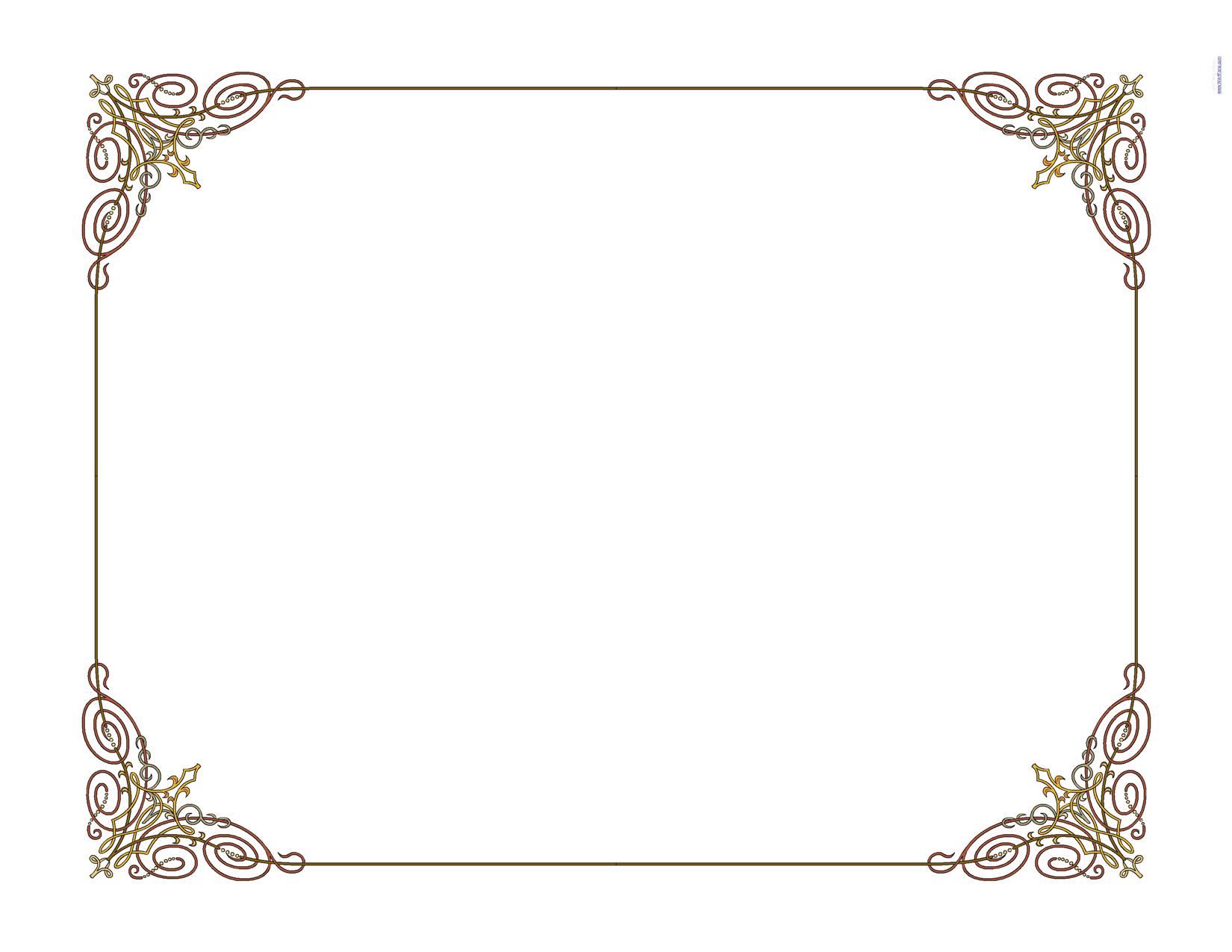 J
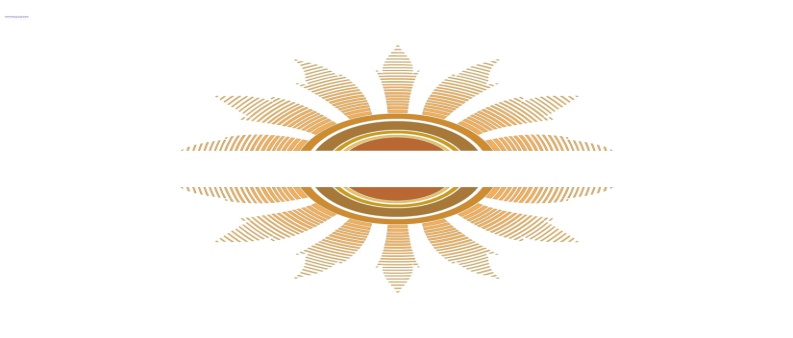 آداب غذا خوردن
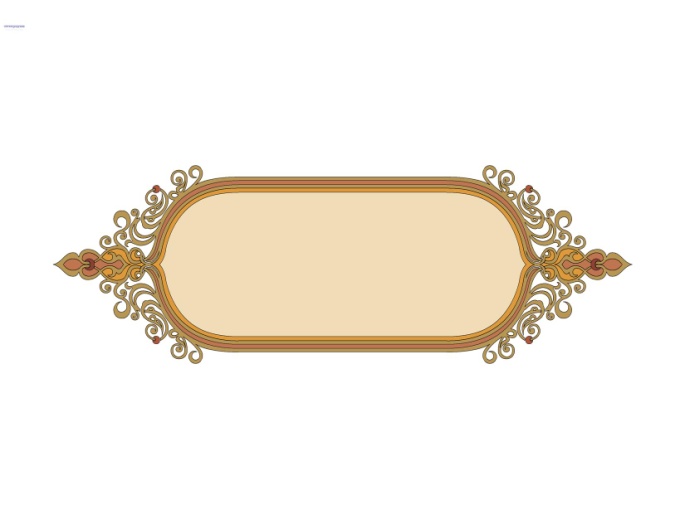 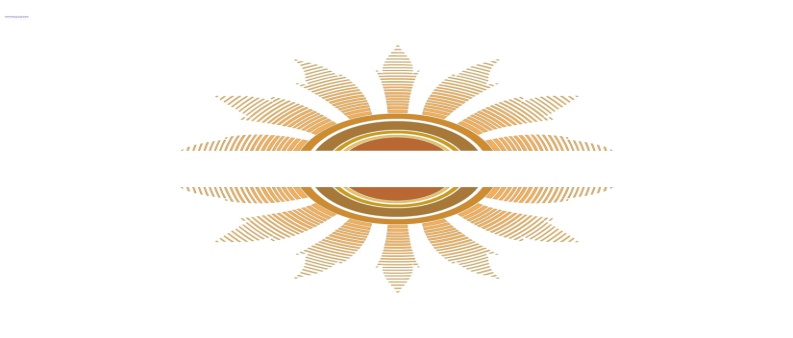 آغازوپايان غذا خوردن با نمك
پيامبراعظم(ص) :
هركس غذاي خودرابا نمك آغاز كندو
با نمك به پايان ببرد،
از هفتاد ودو دردـ كه جذام وبرص(پيسي)ازآن
جمله است ـ درامان مي ماند.
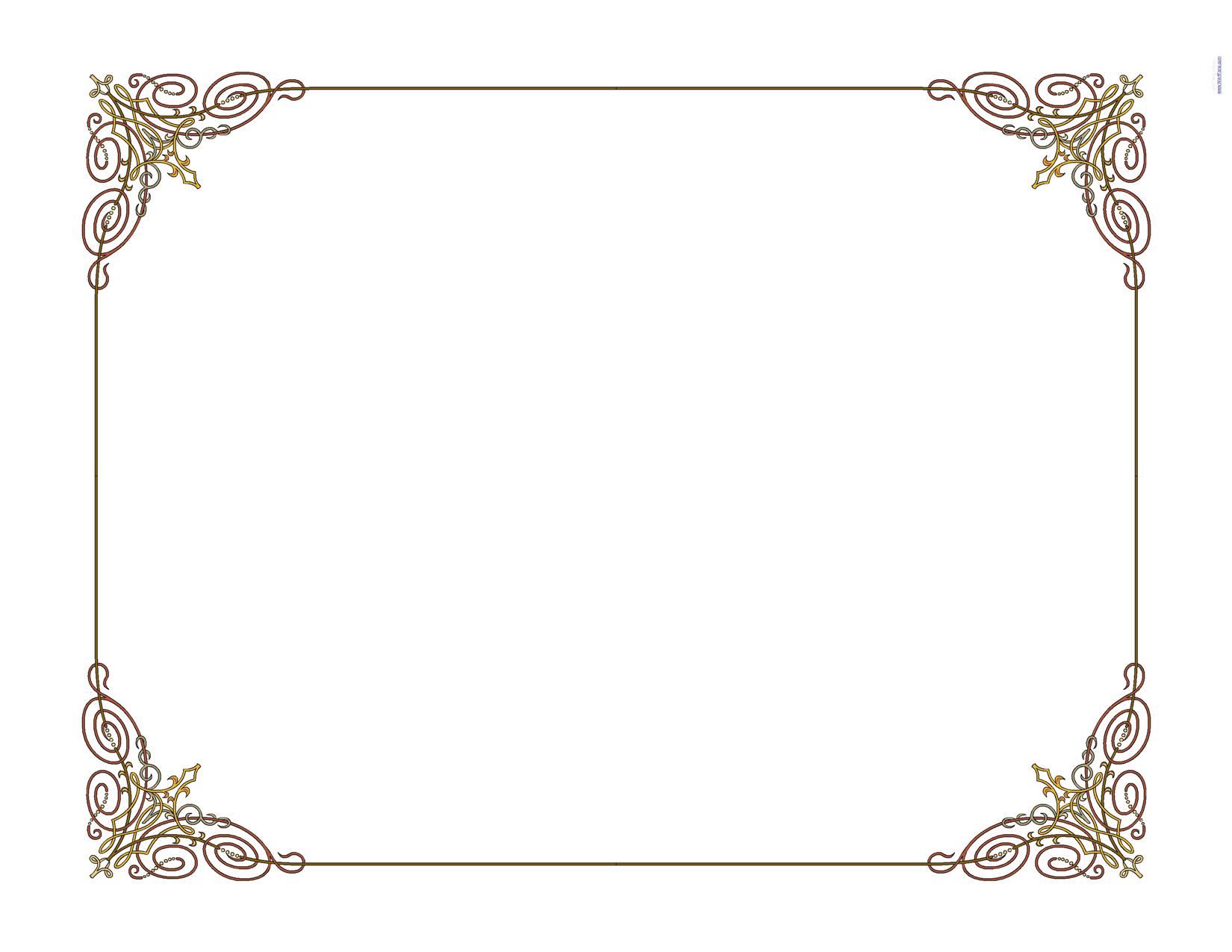 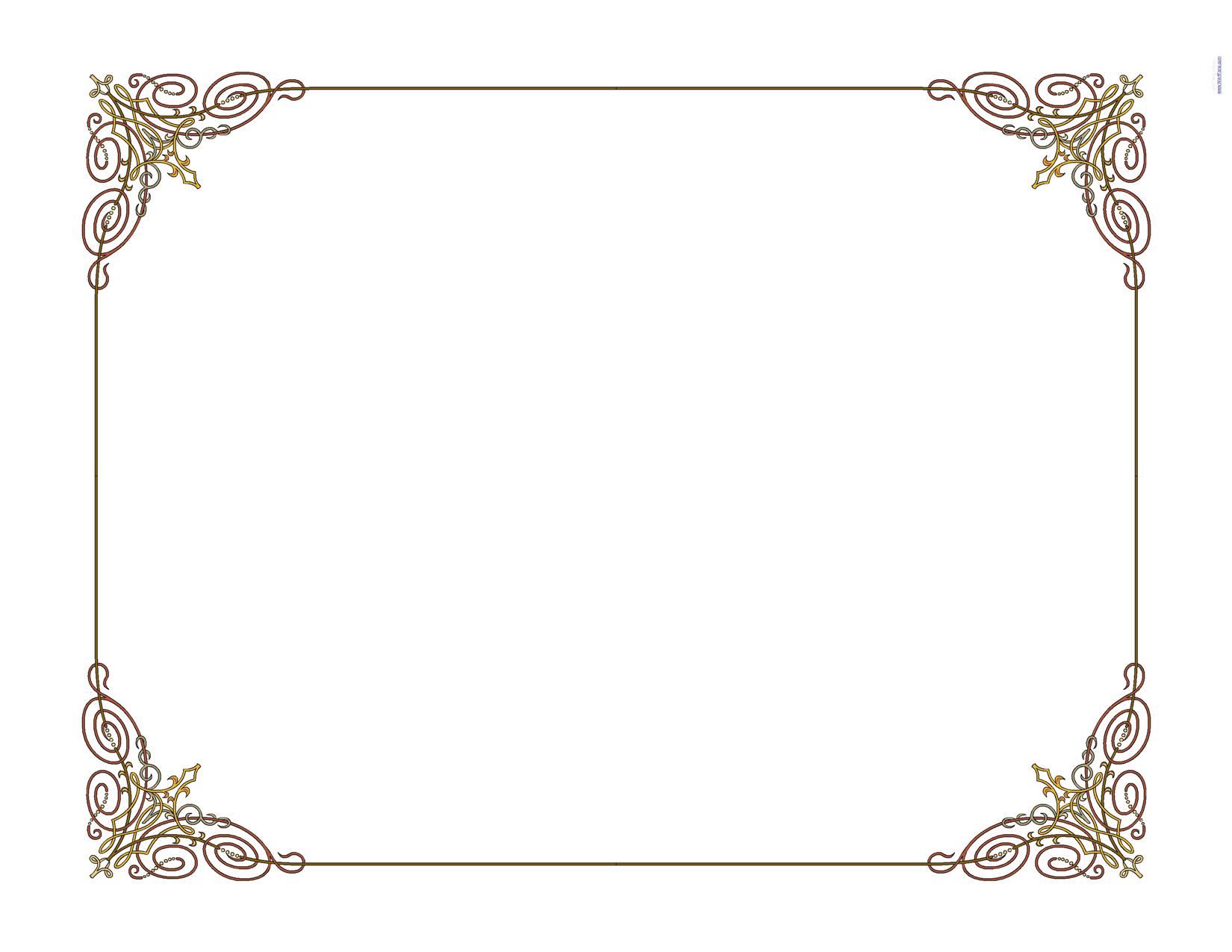 منبع: دعائم الاسلام: ج2ص114ح 377
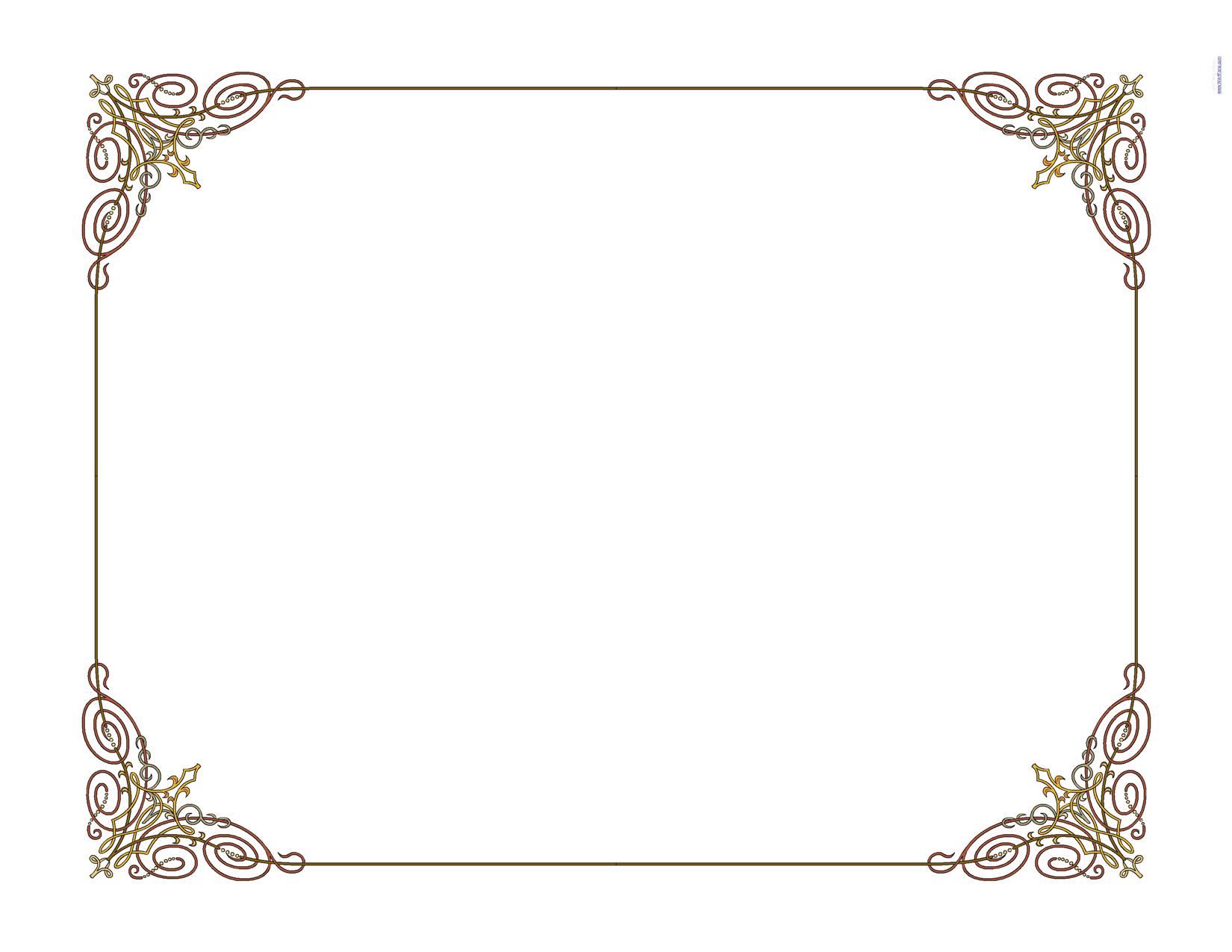 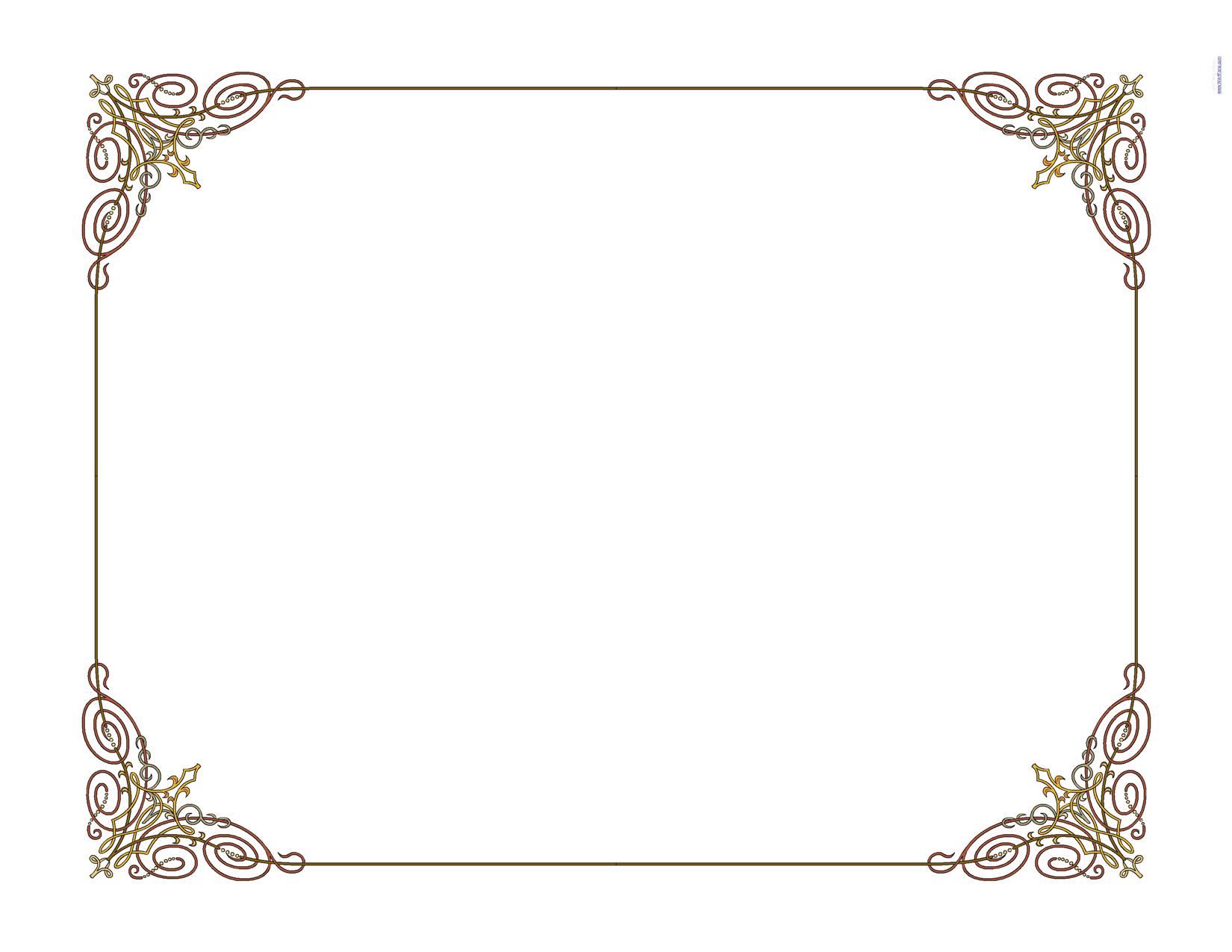 J
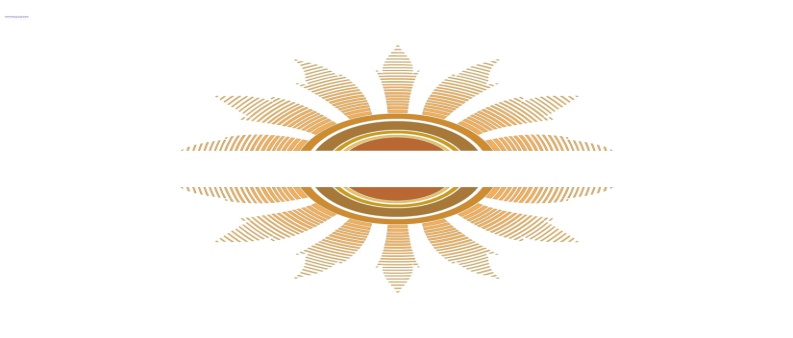 آداب غذا خوردن
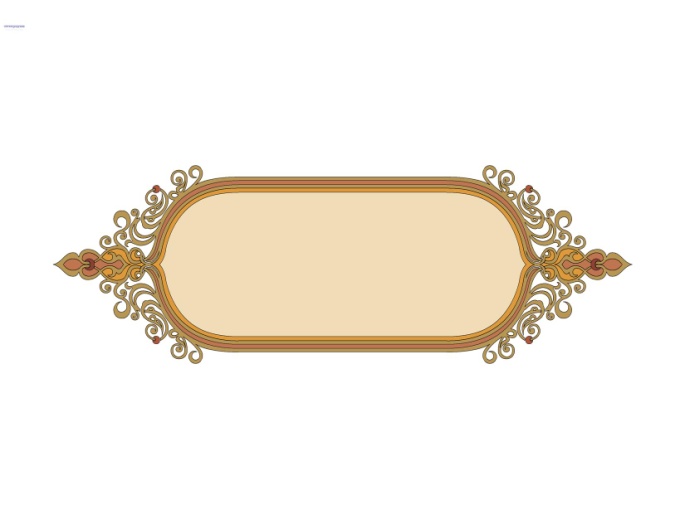 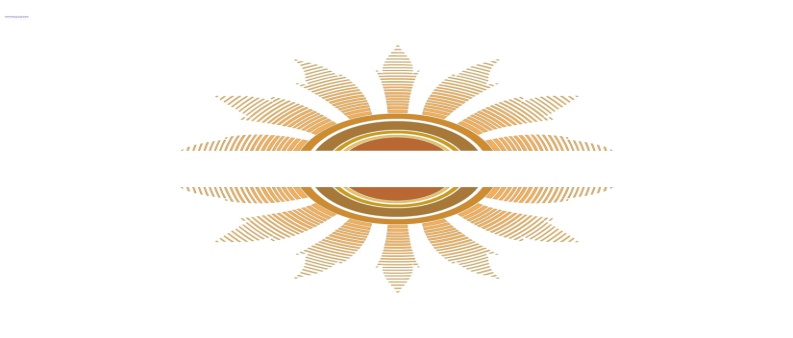 خوردن غذاهنگام گرسنگي واشتها
امام علي(ع) :
هر كس كه مي خواهدهيچ غذايي به اوزيان نرساند،
تنها هنگامي غذا بخورد 
كه گرسنه شده و معده ي او
{از خوراك پيشين،}پاك شده باشد.
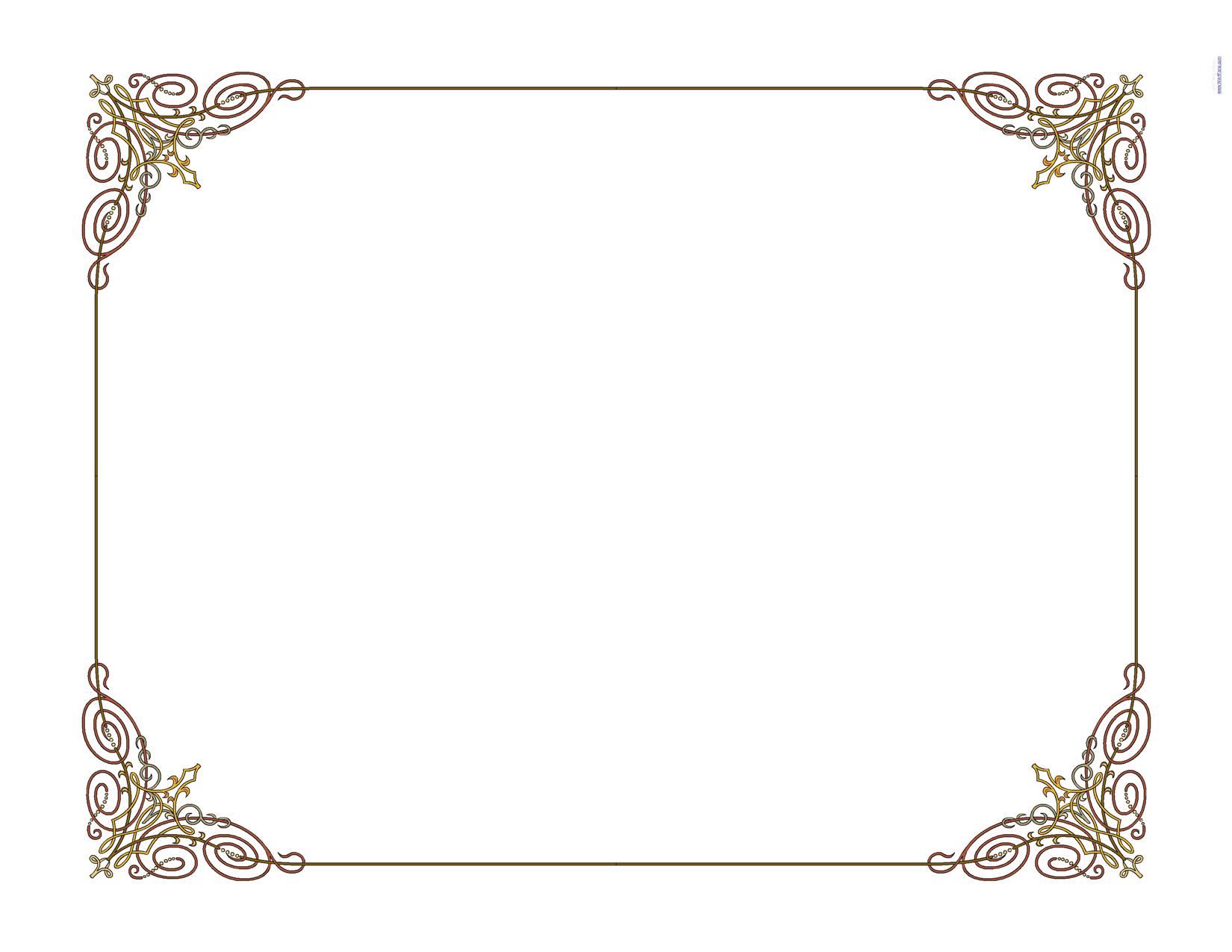 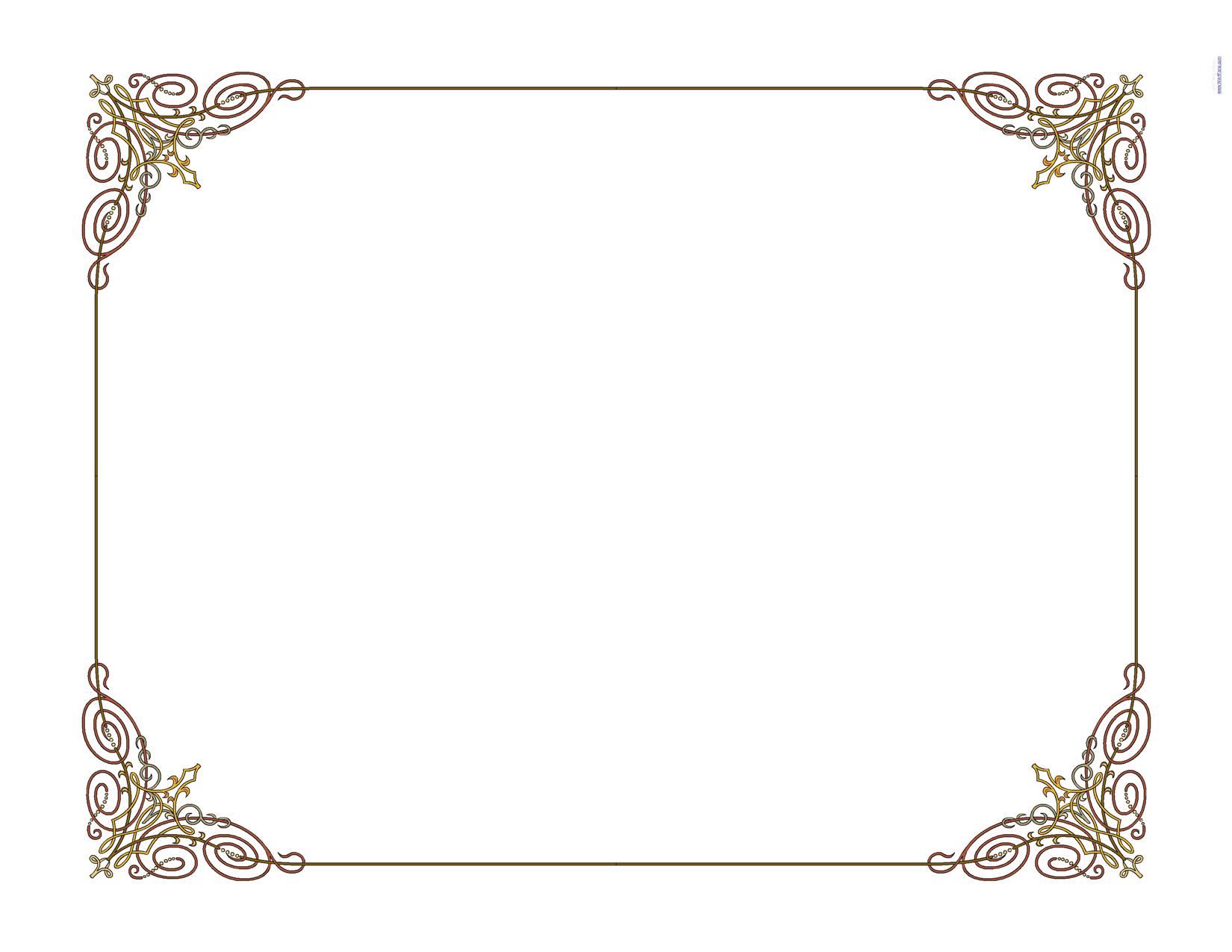 منبع: طب الائمه(ع):  ص29وص60
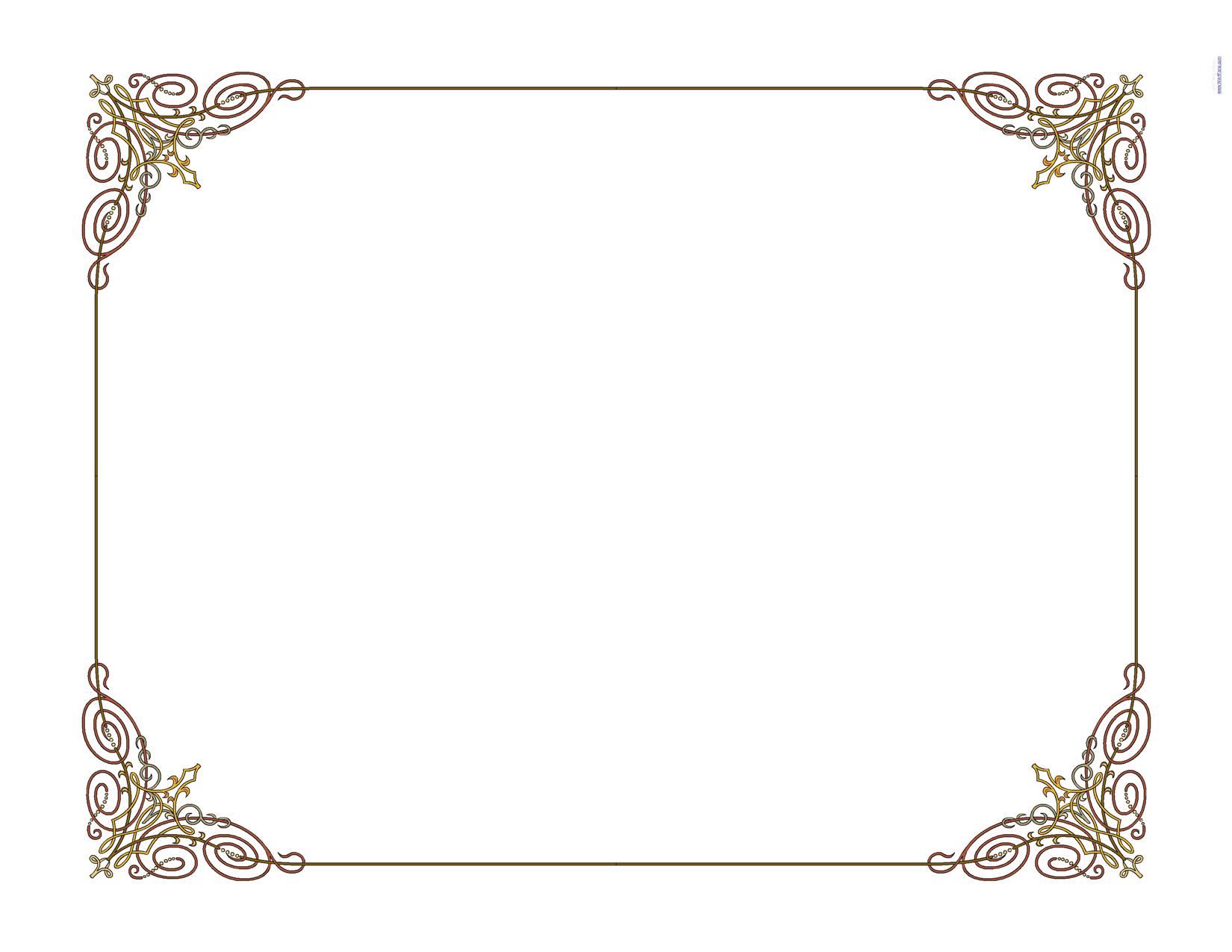 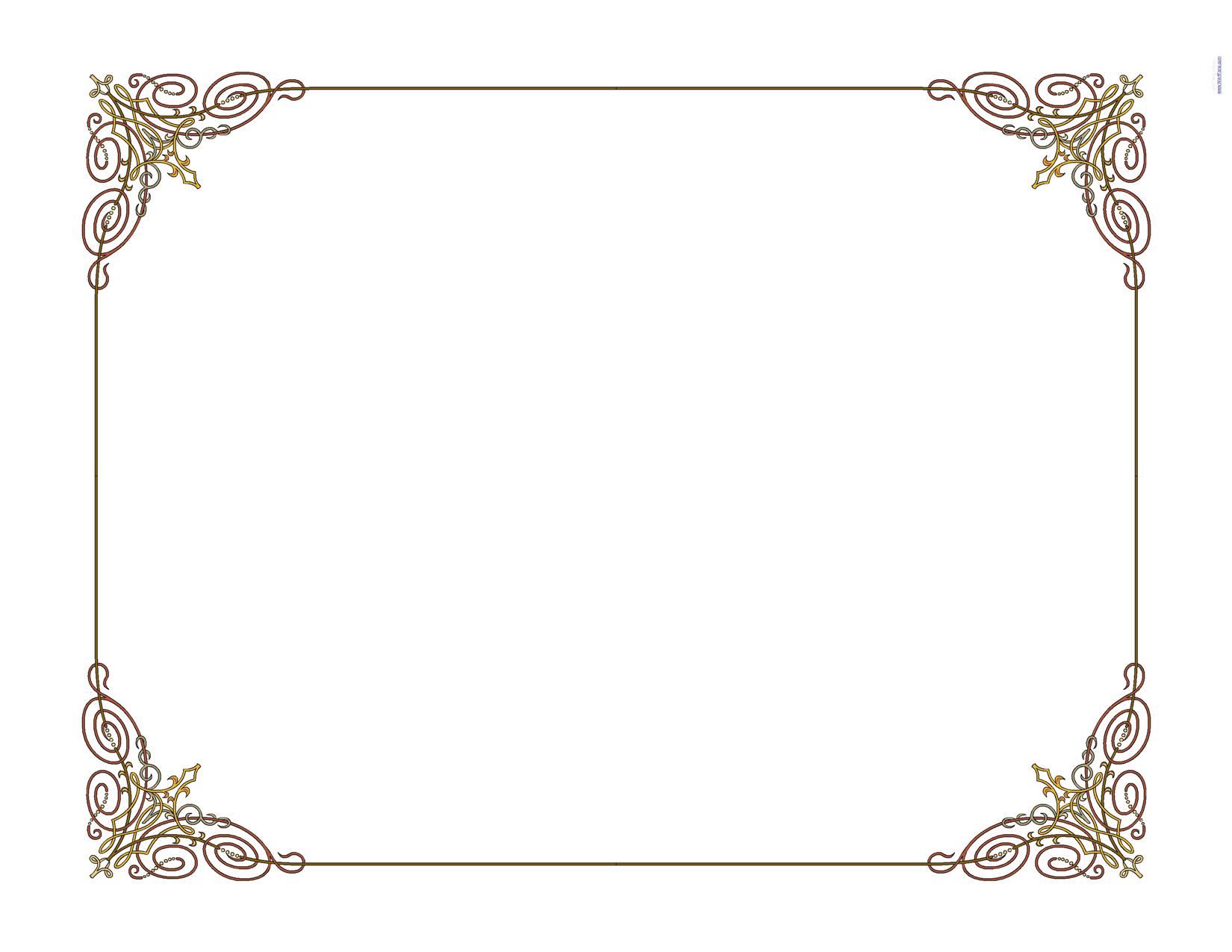 J
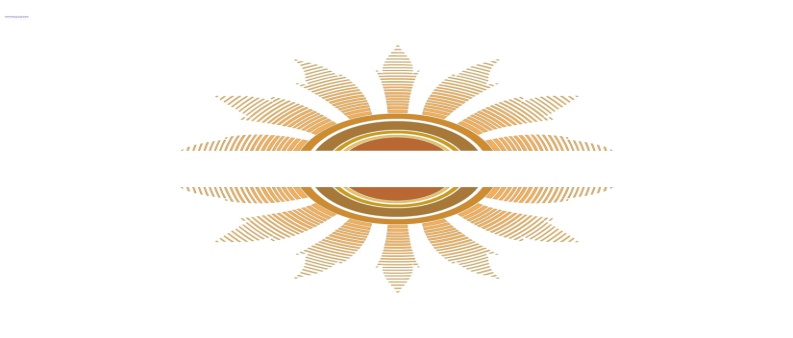 آداب غذا خوردن
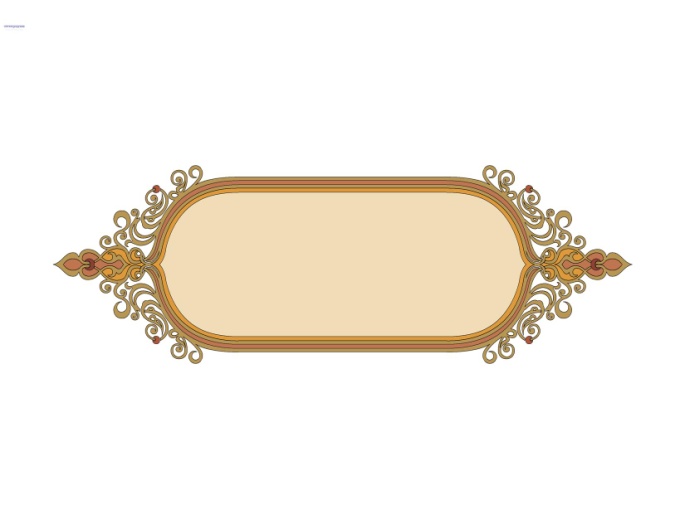 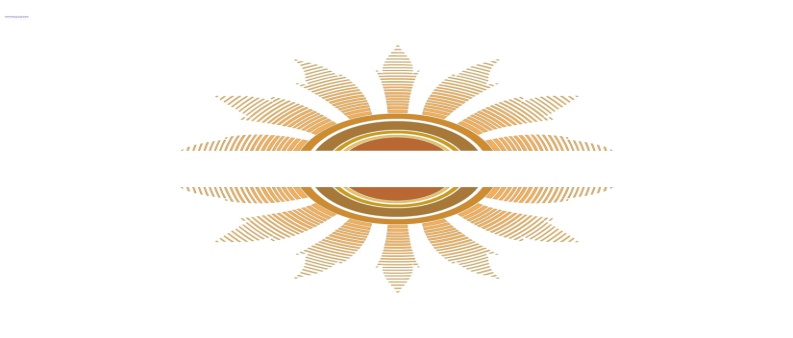 خوردن غذاهنگام گرسنگي واشتها
كلام الله مجيد :

           بخوريد و بياشاميد،
                 ولي زياده روي نكنيد.
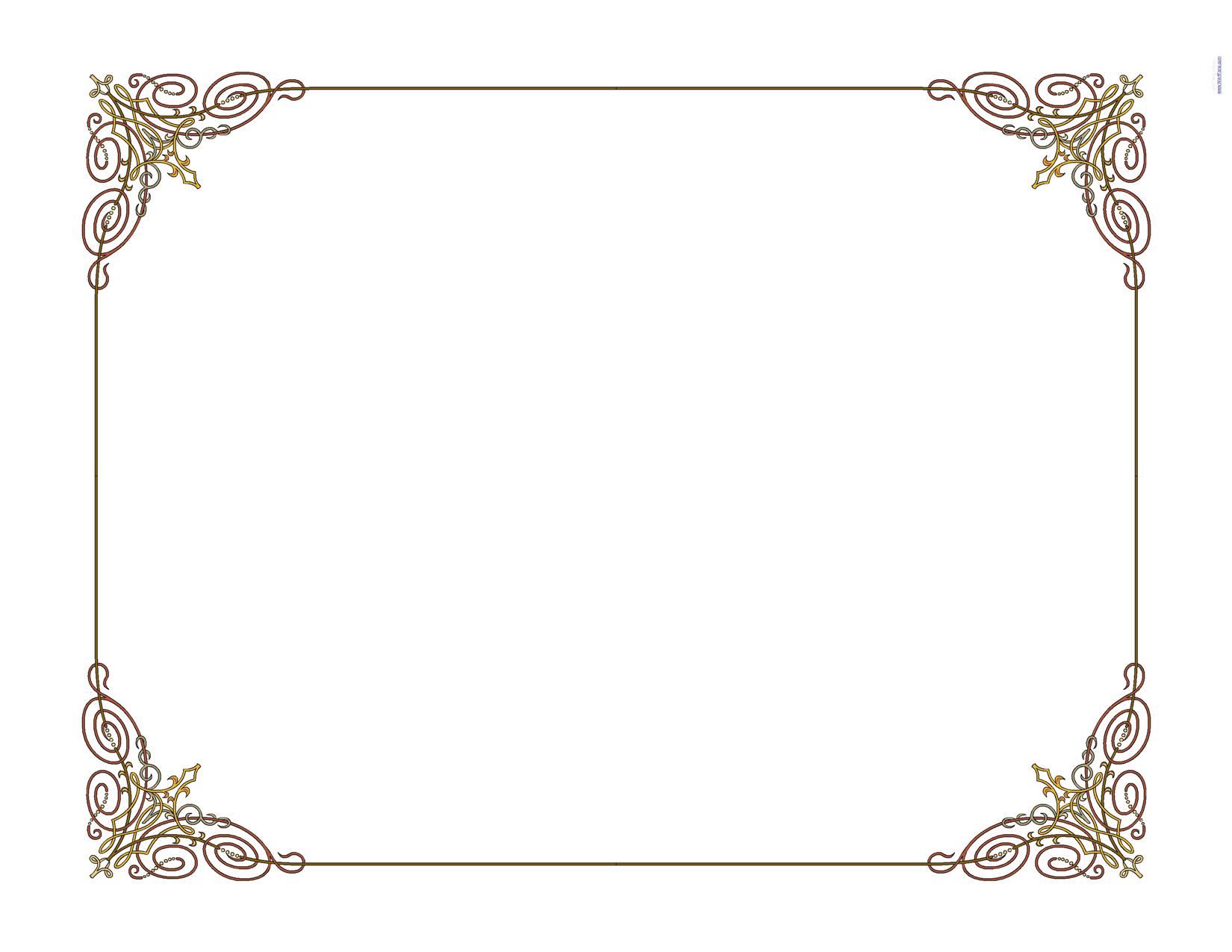 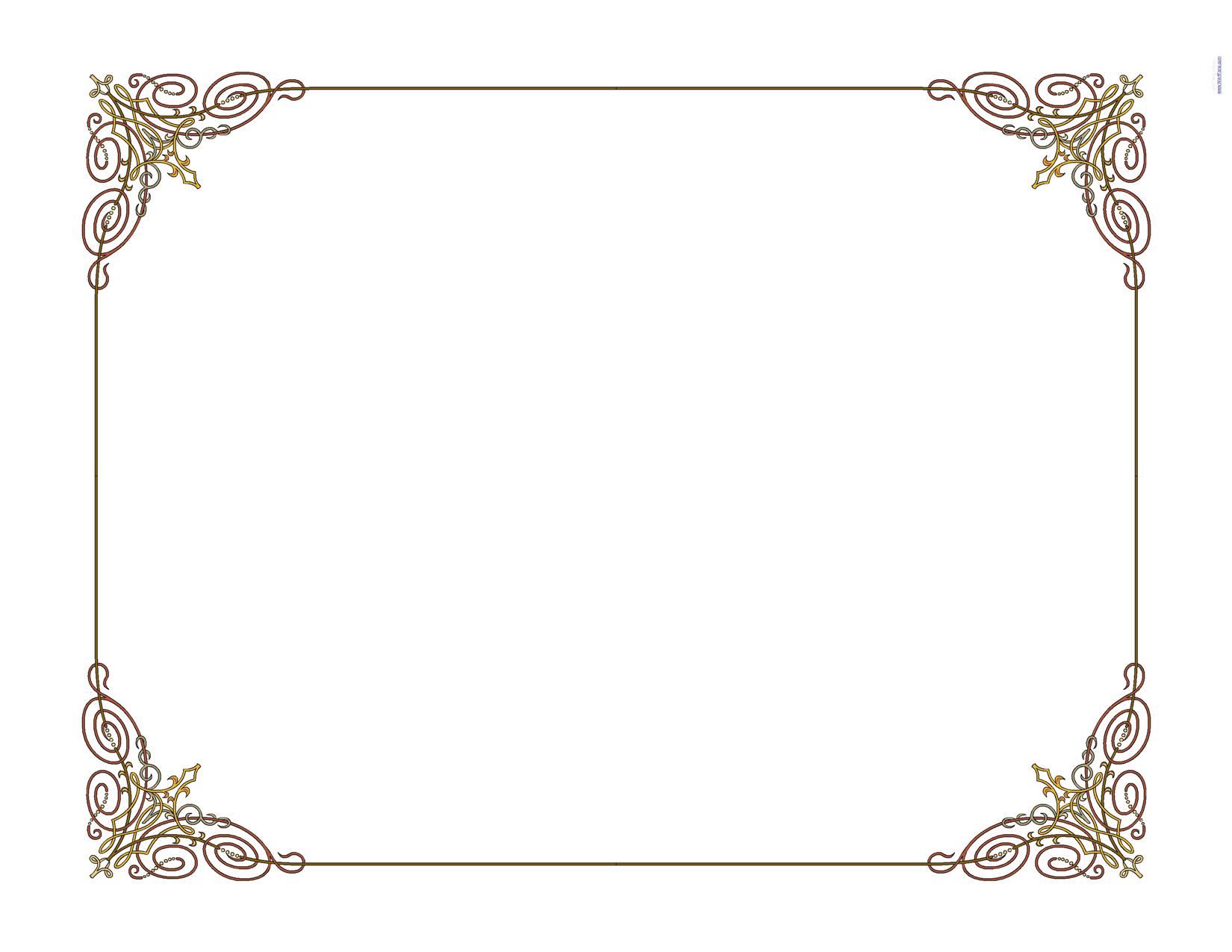 منبع: اعراف/آيه 31
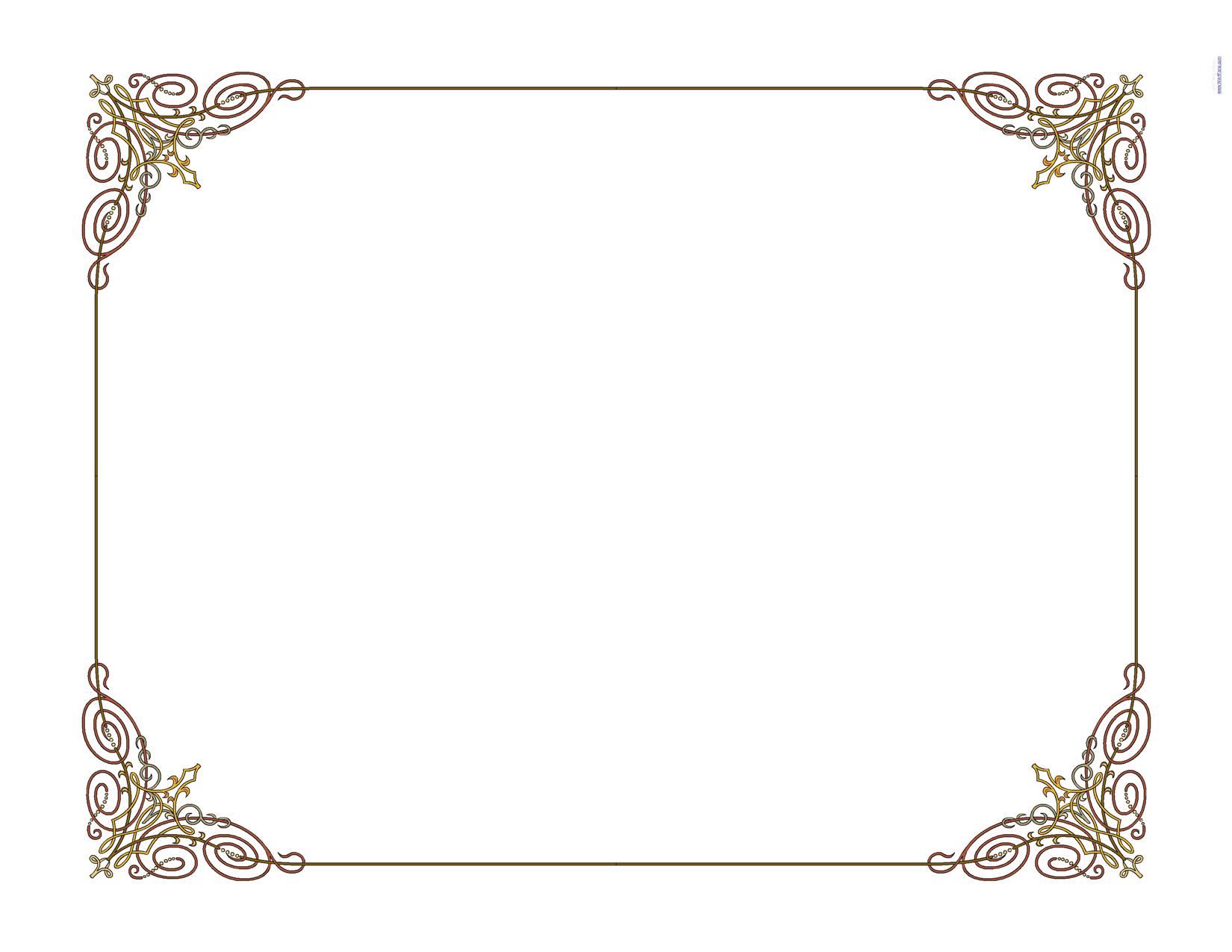 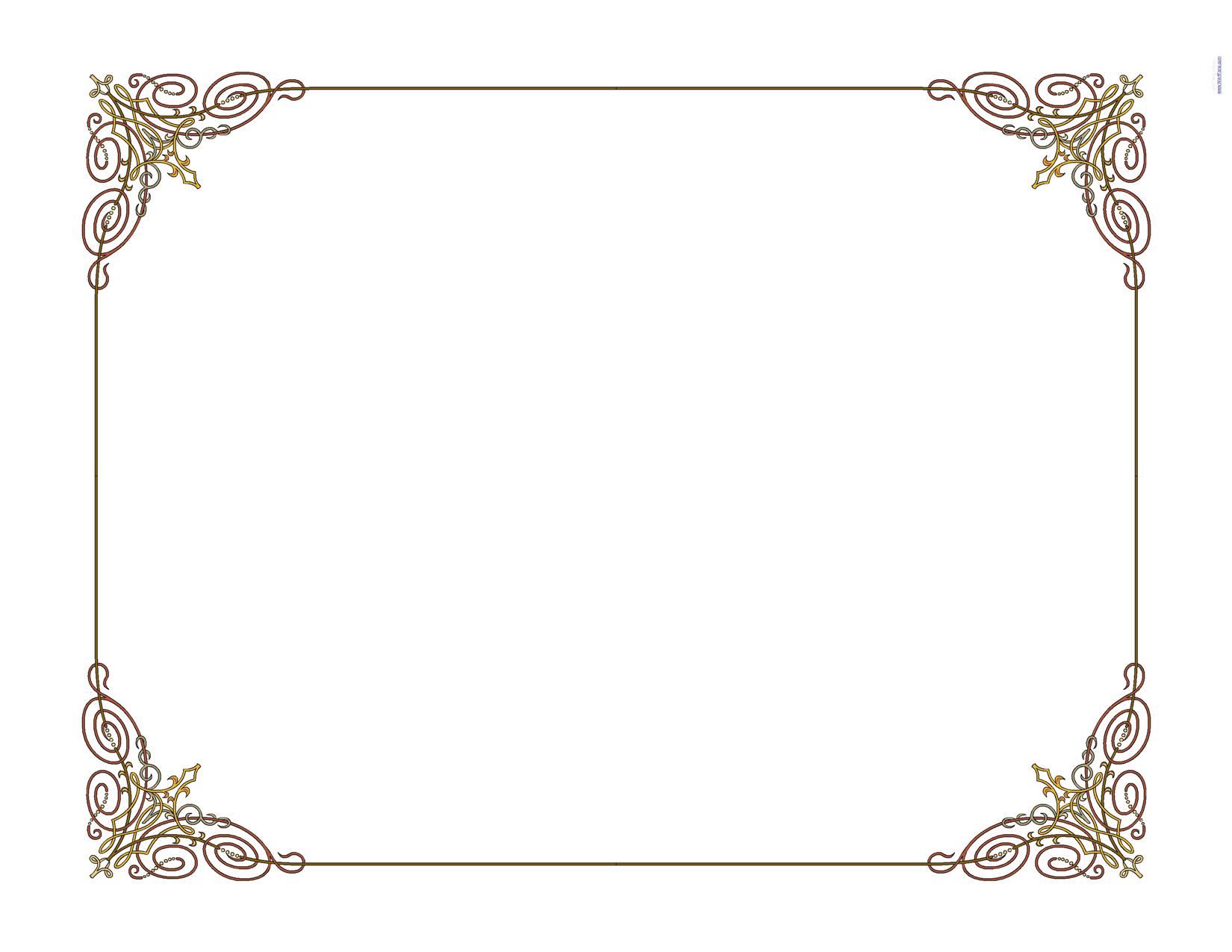 J
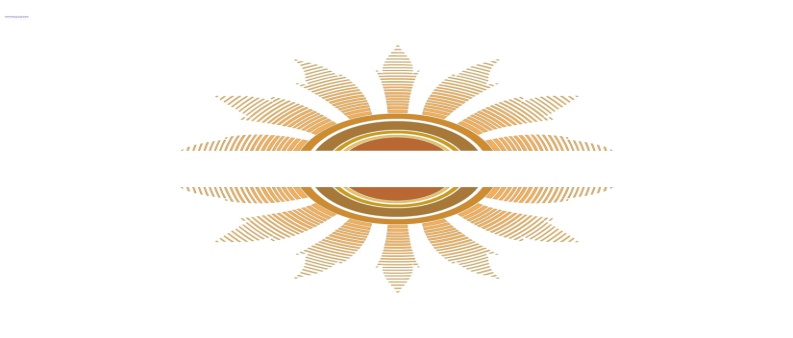 آداب غذا خوردن
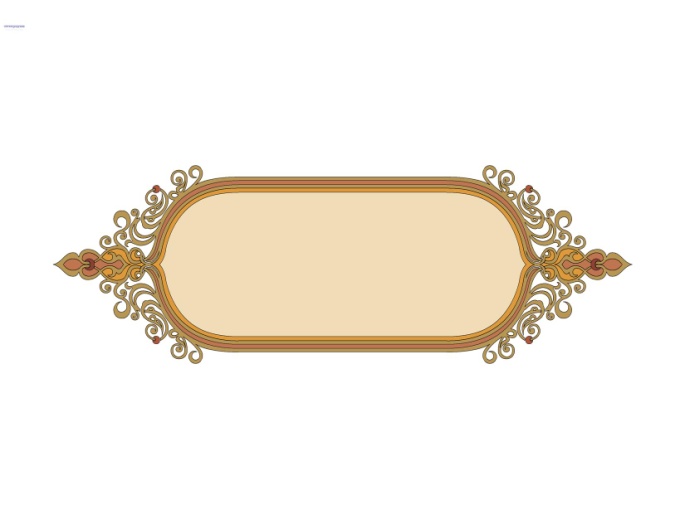 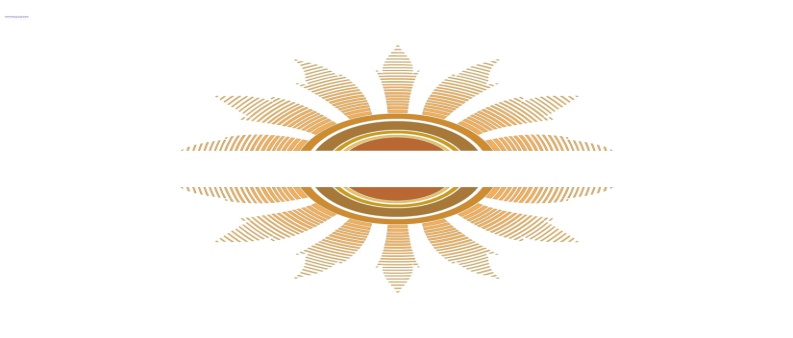 آشاميدن آب در لابه لاي غذا خوردن
امام رضا(ع):
           هر كس مي خواهد معده اش او را آزار ندهد،
بر روي غذا آب نخورد تا هنگامي كه غذا خوردن را به پايان مي برد.
هر كس چنين كند،بدنش به رطوبت مي گرايد، معده اش ضعيف
 مي شودورگهايش نيروي غذا را به خود نمي گيرد،زيرا 
اگر پشت سرهم روي غذا آب ريخته شود،
آن غذا در معده نارس وبد گوارش مي گردد.
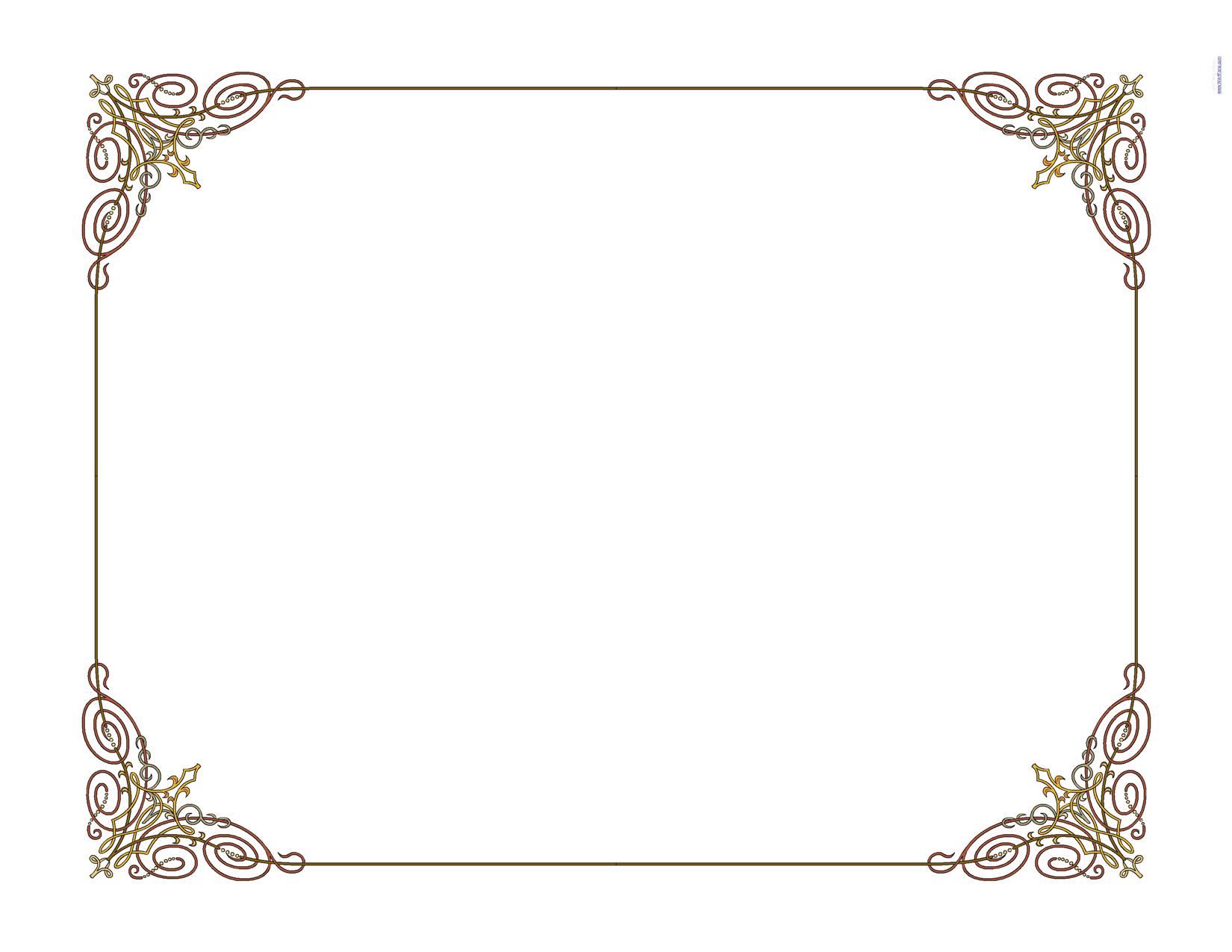 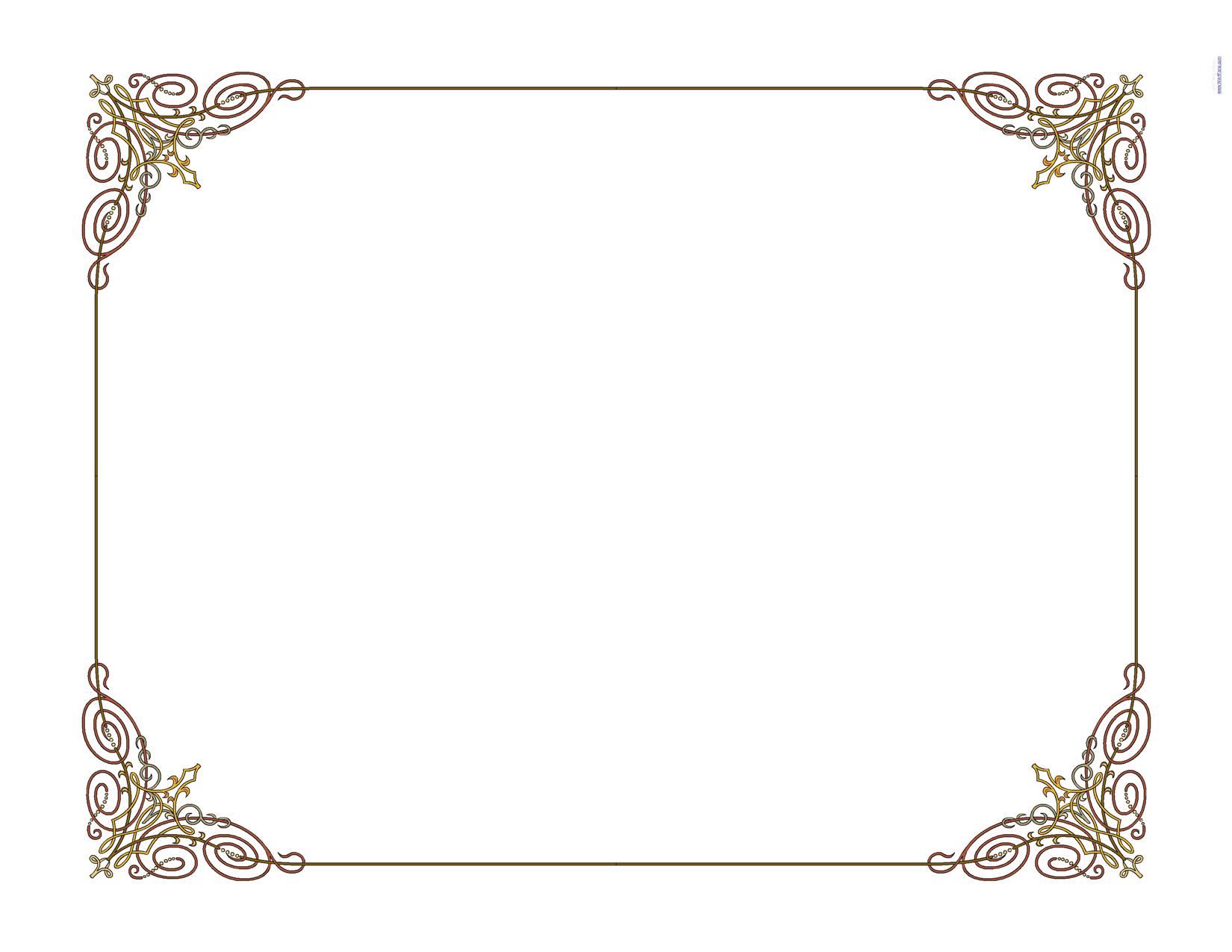 منبع: طب الامام الرضا(ع)/ص 35
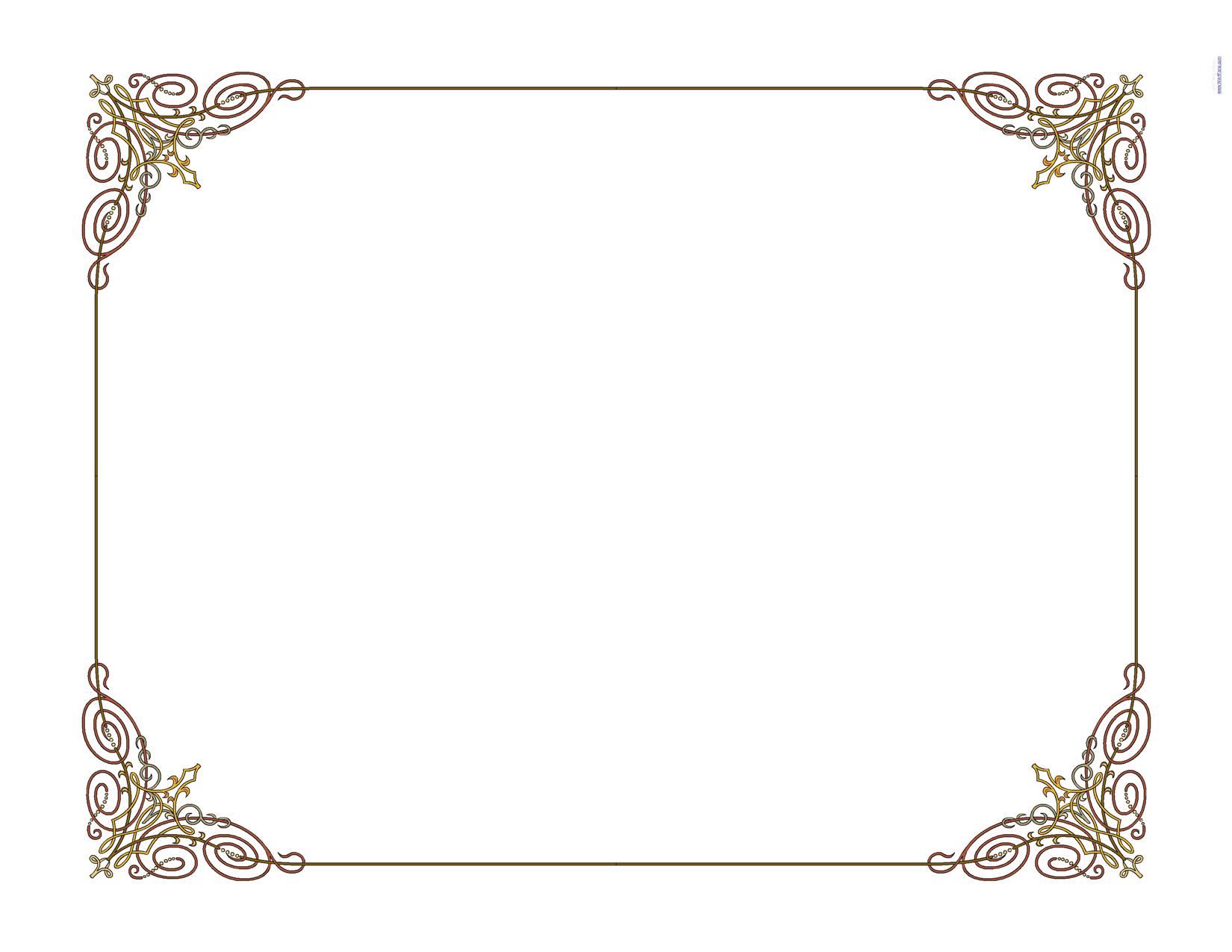 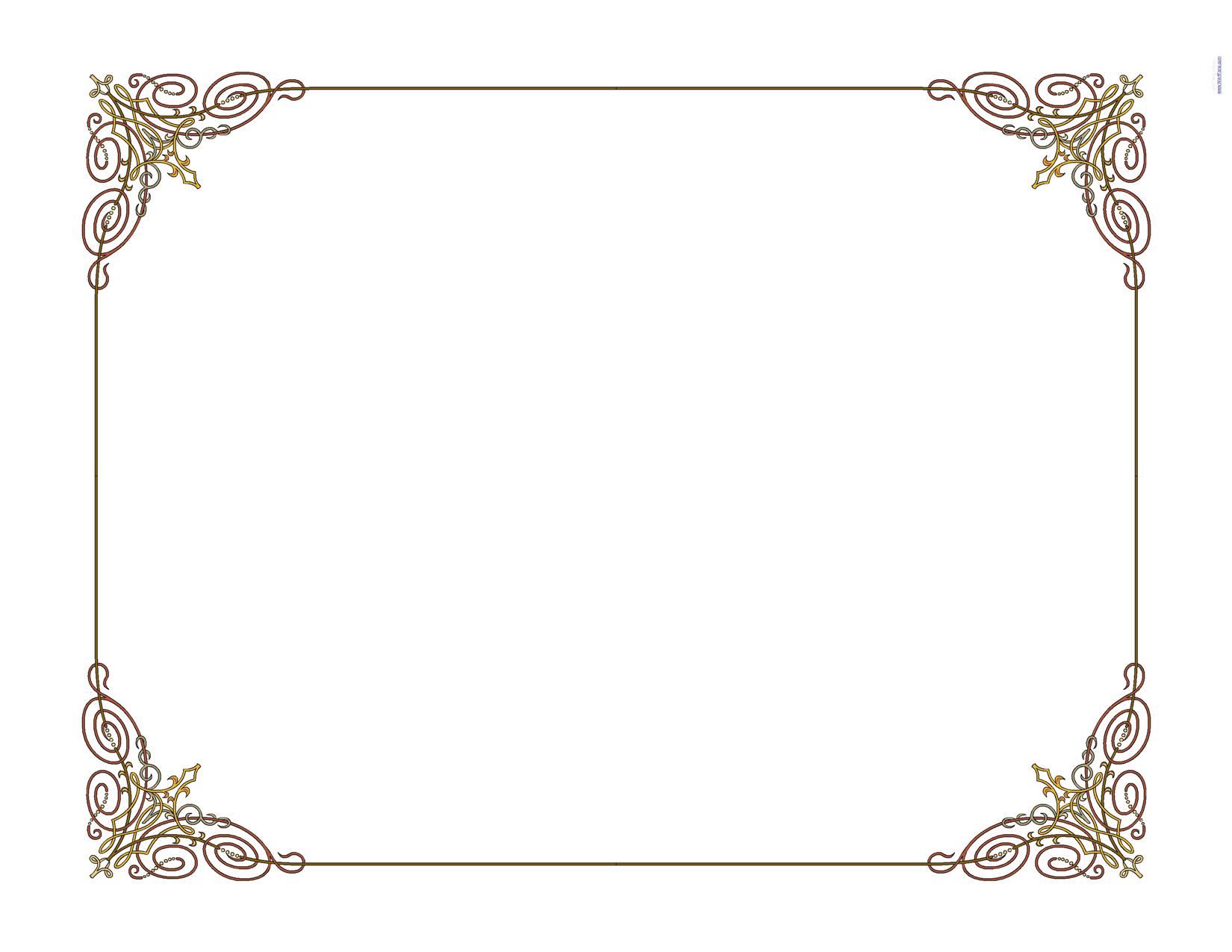 J
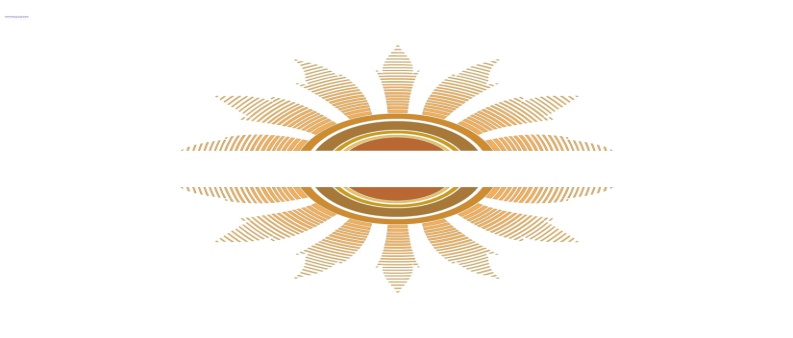 آداب غذا خوردن
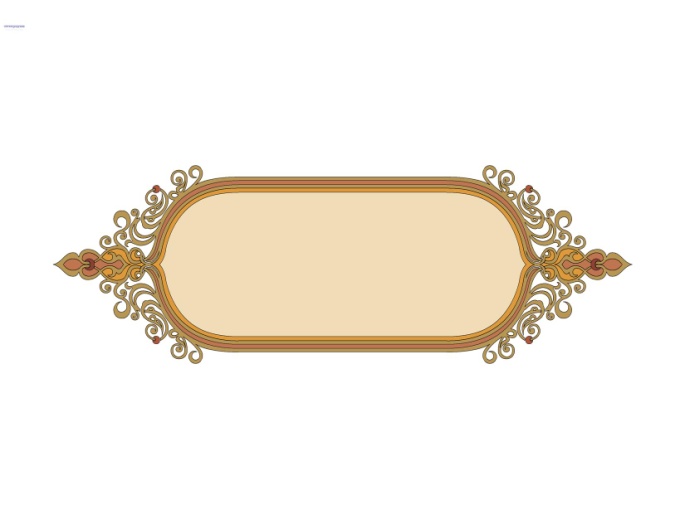 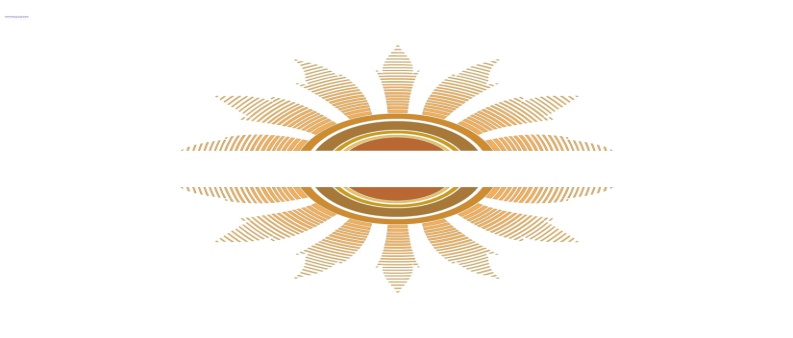 آشاميدن آب سرد،پس از خوردن چيز گرم وشيريني
امام رضا(ع):
آشاميدن آب سرد
پس از خوردن چيز گرم وپس ازخوردن شيريني،
دندانها را از بين مي برد.
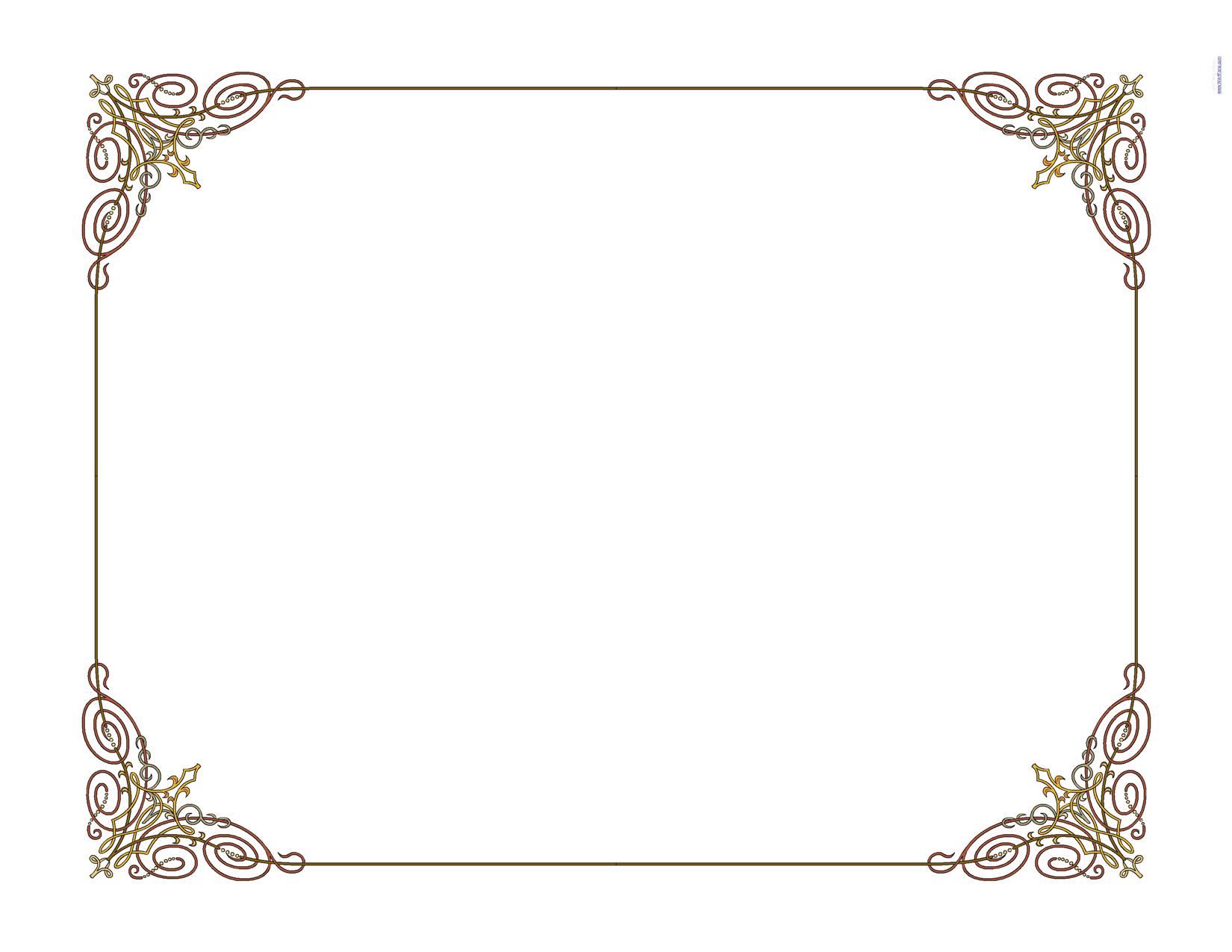 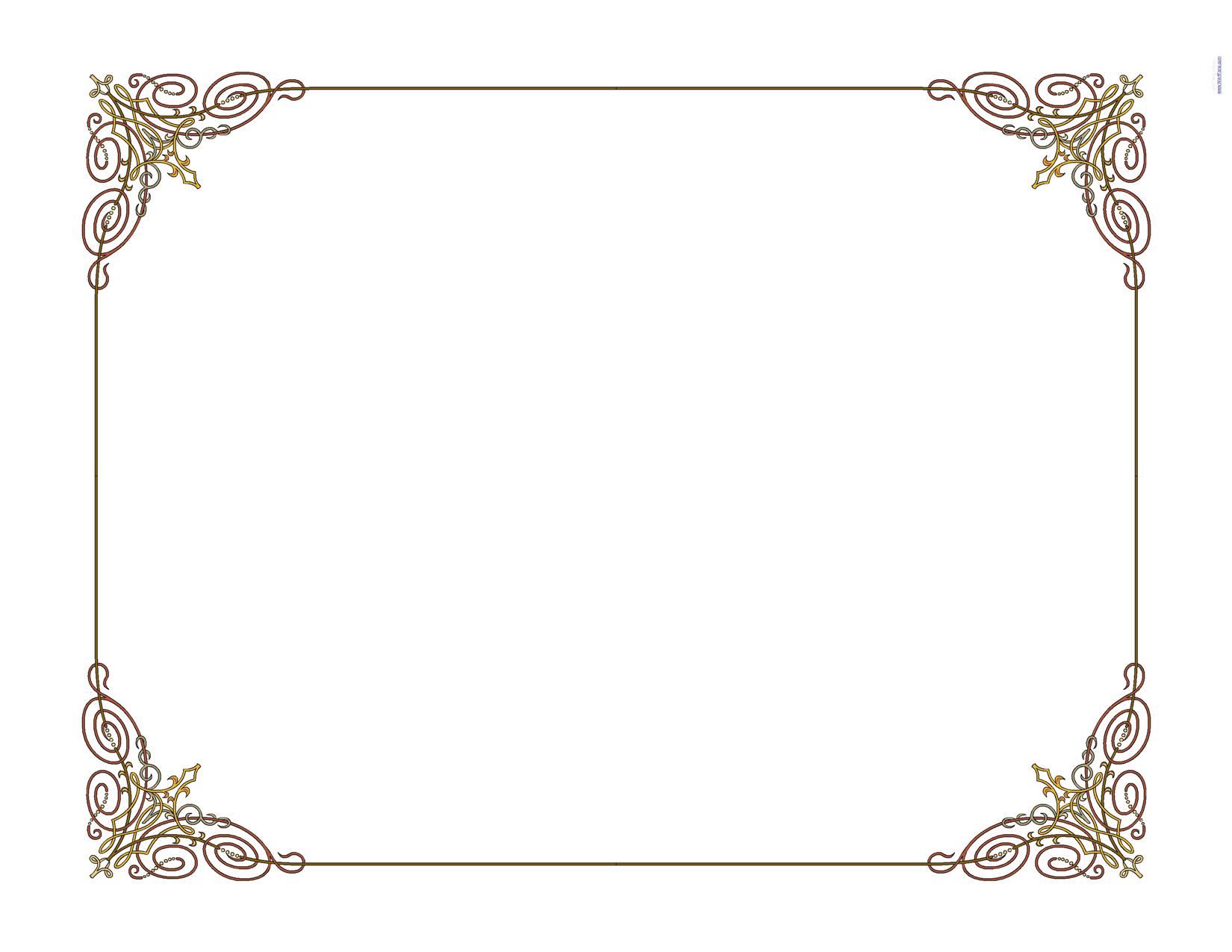 منبع: طب الامام الرضا(ع)/ص 29
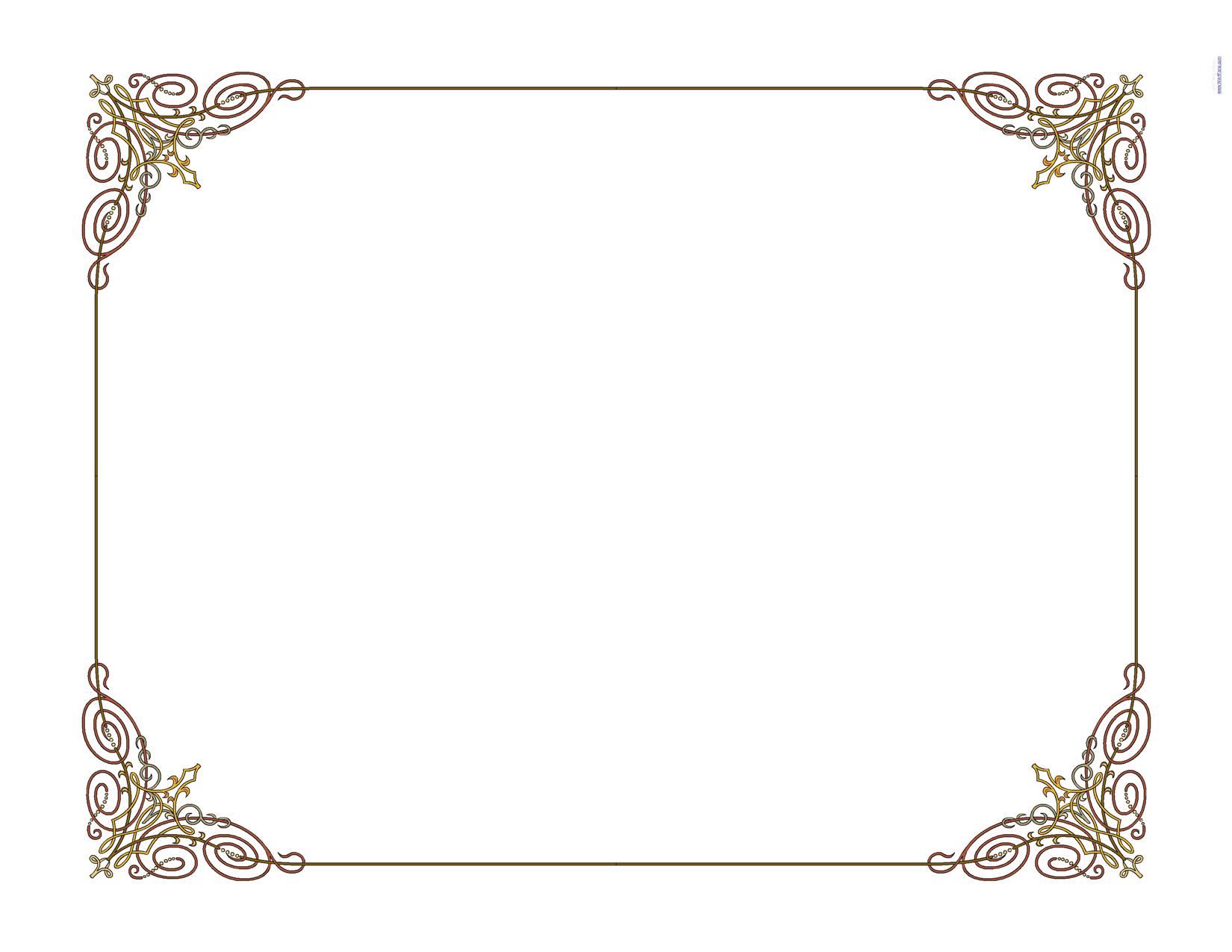 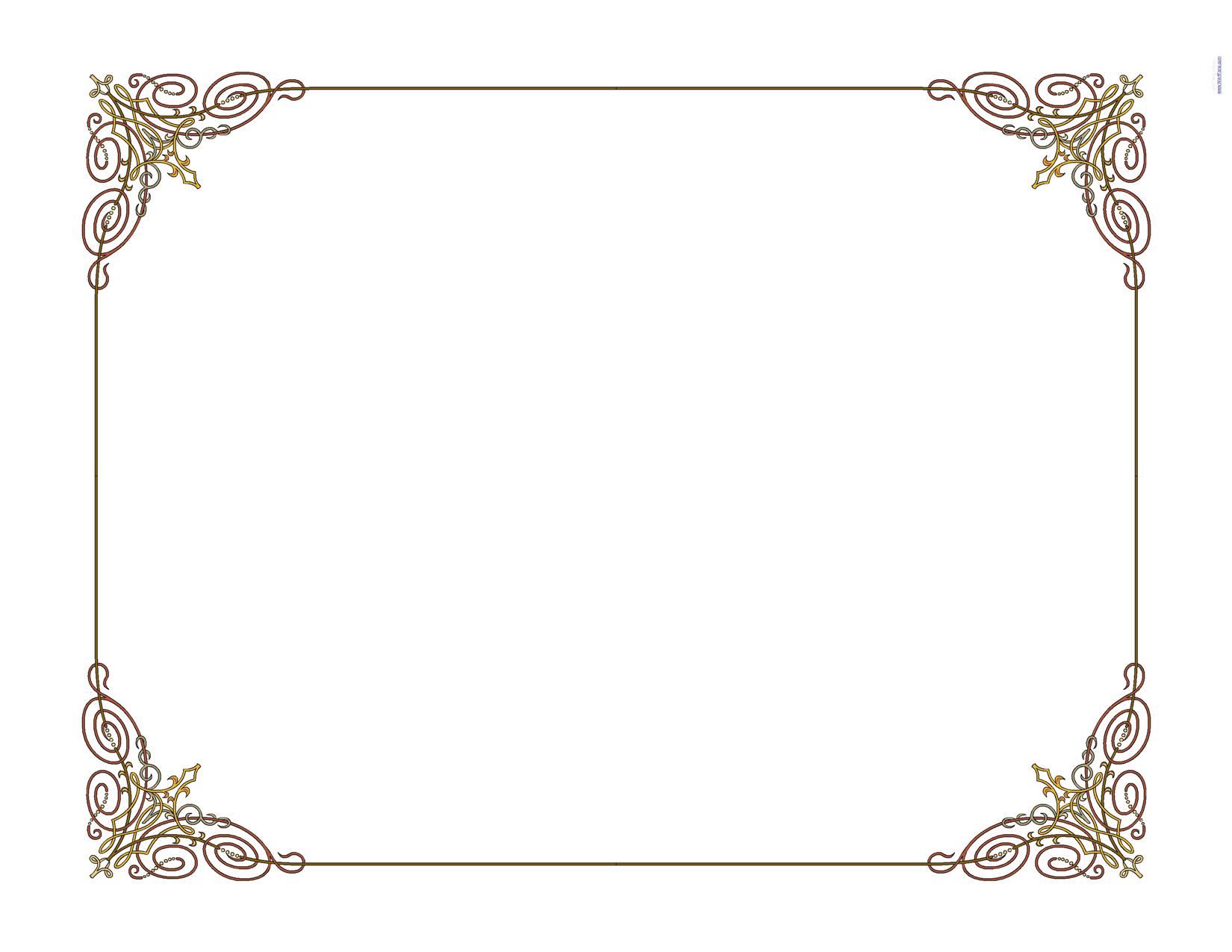 J
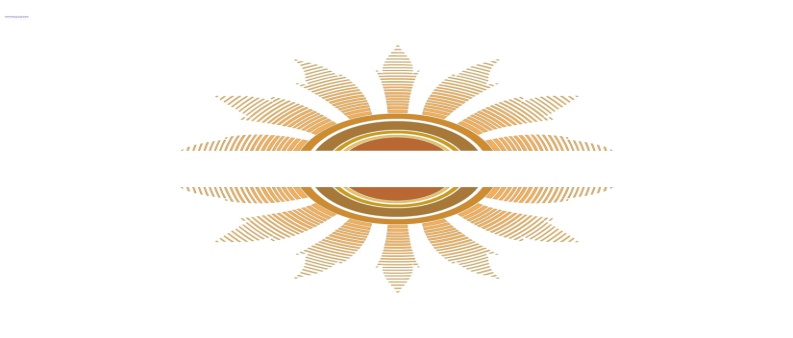 آداب غذا خوردن
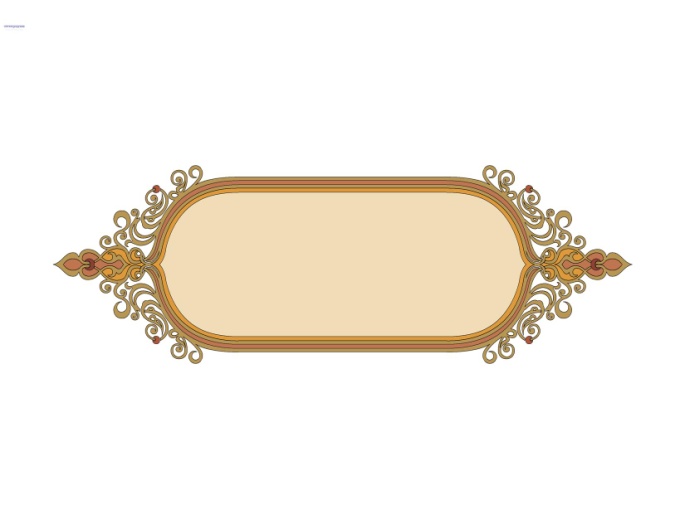 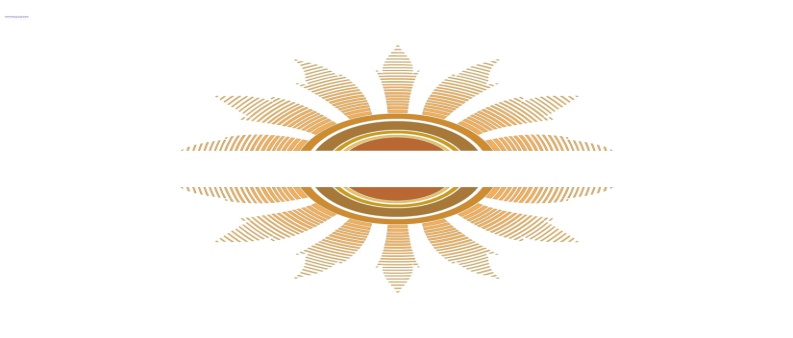 تاكيد بر خوردن ناشتايي ونهي از واگذاردن آن
امام صادق(ع):
مومن را بايسته است كه
 تا غذا نخورده از خانه بيرون نرود،
چرا كه اين كاربه او استواري بيشتري مي دهد.
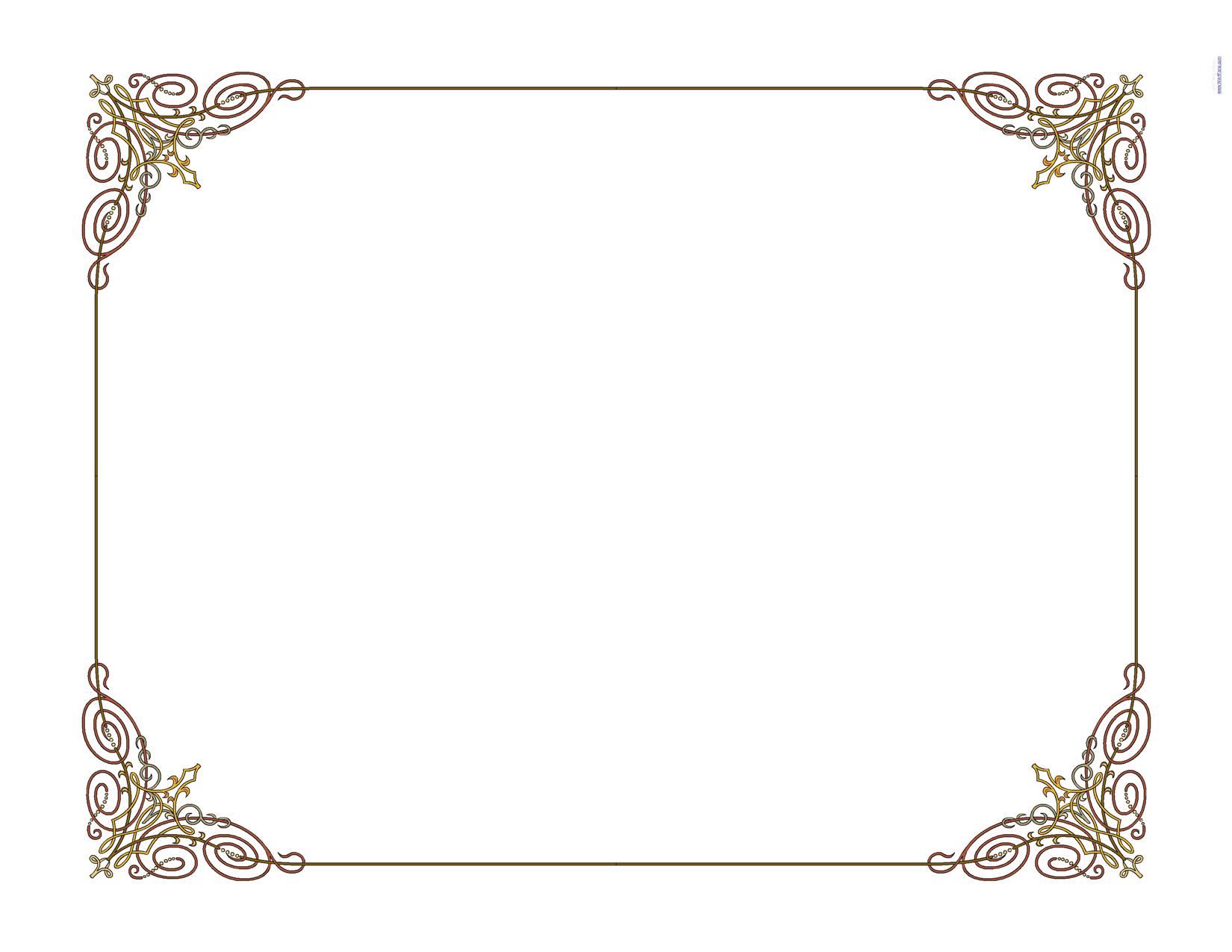 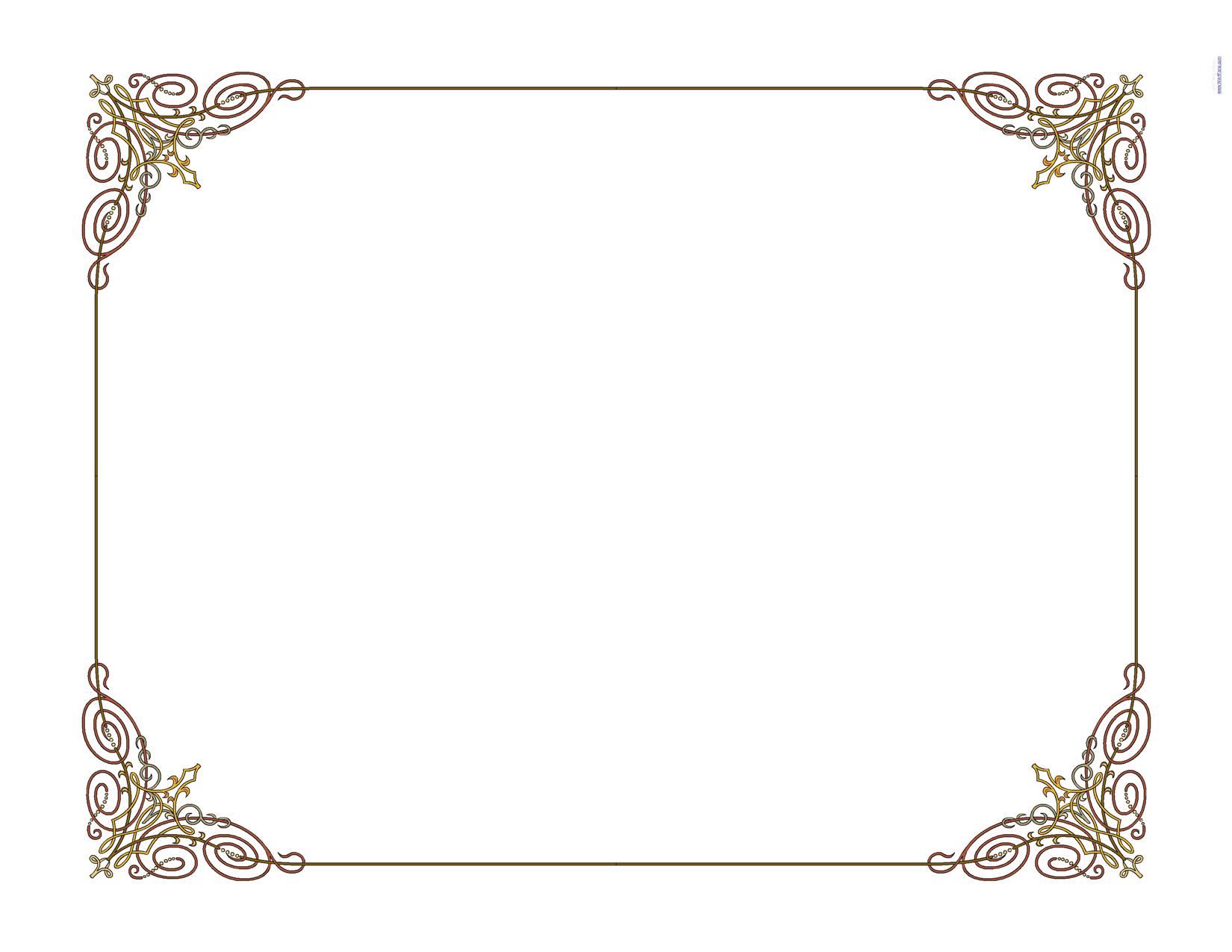 منبع: المحاسن/ج 2 ص236 ح1727
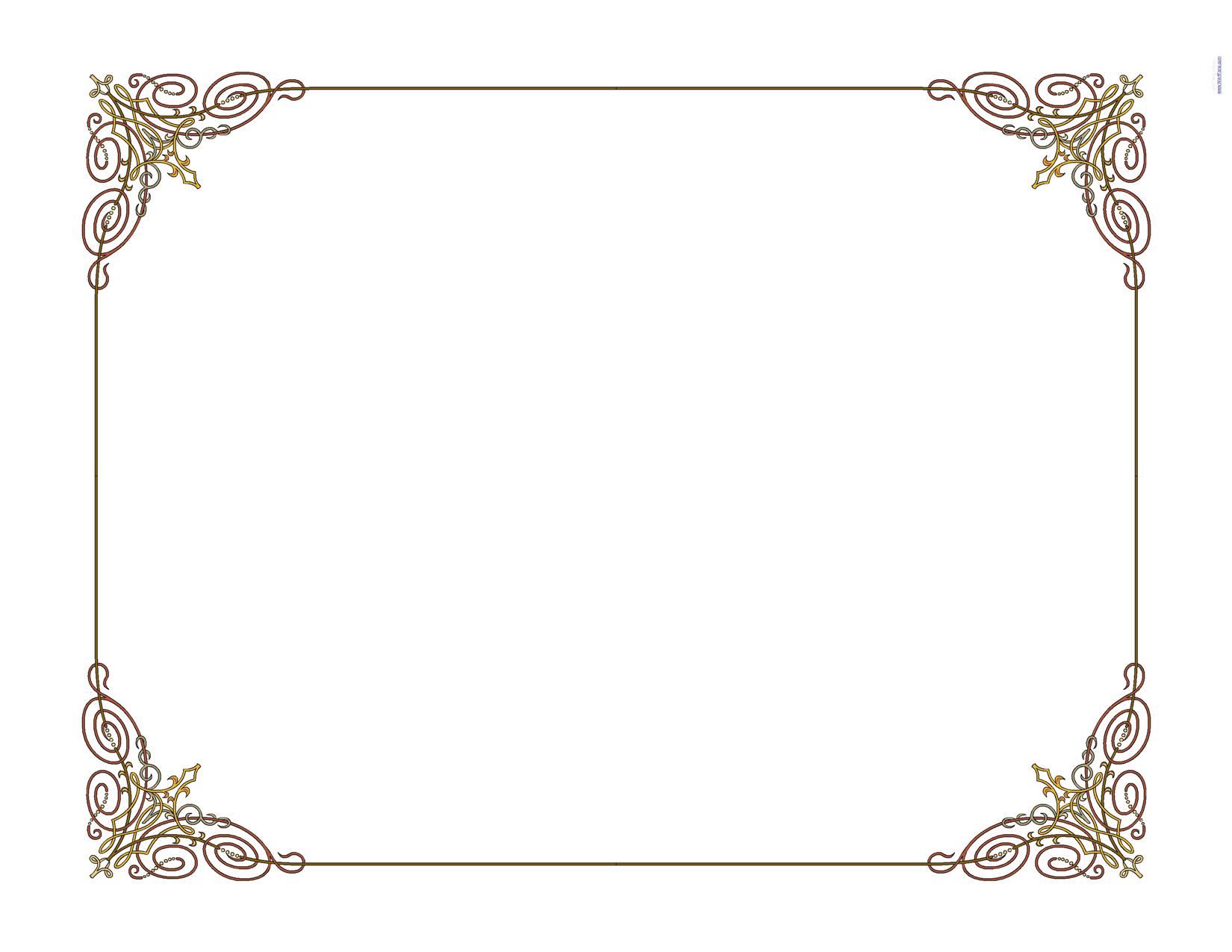 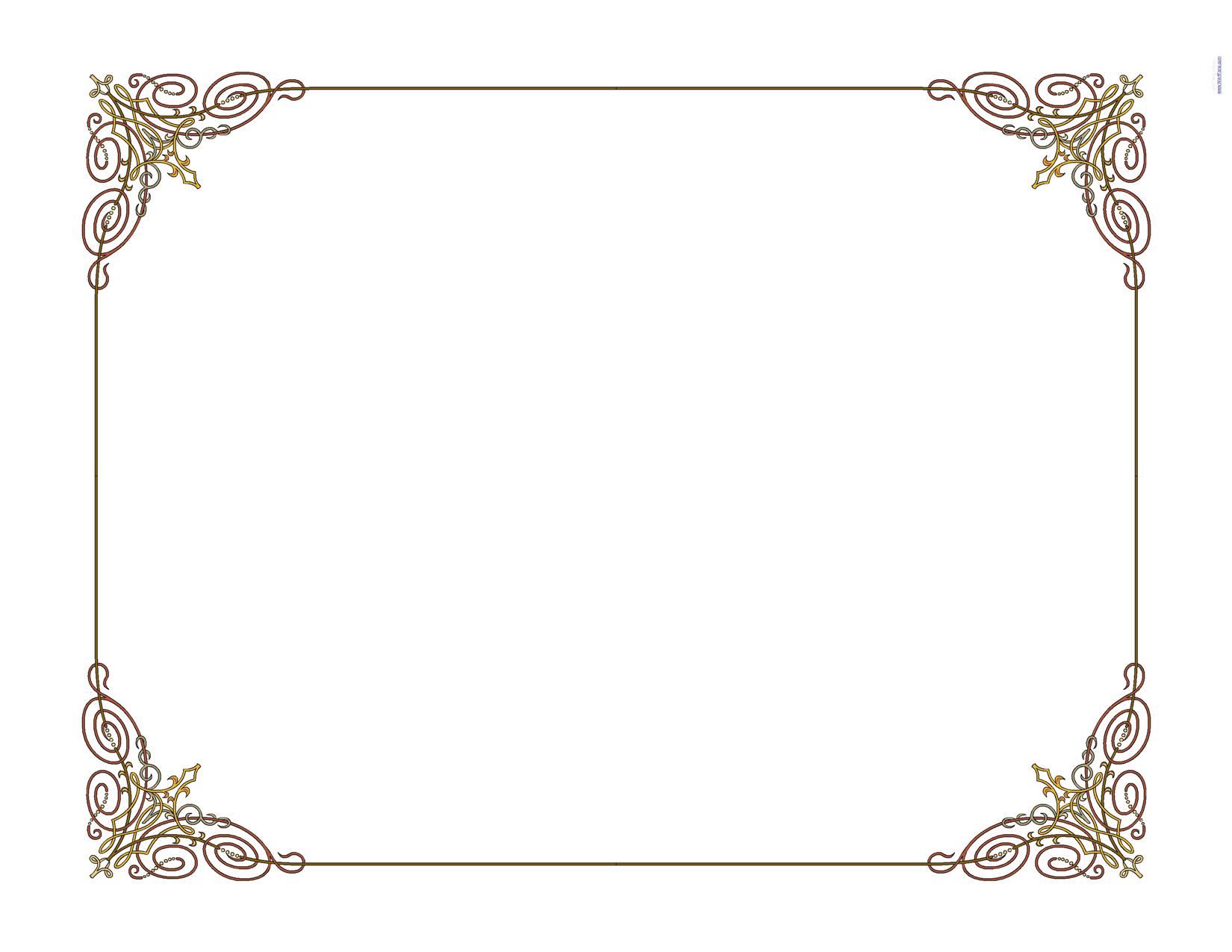 J
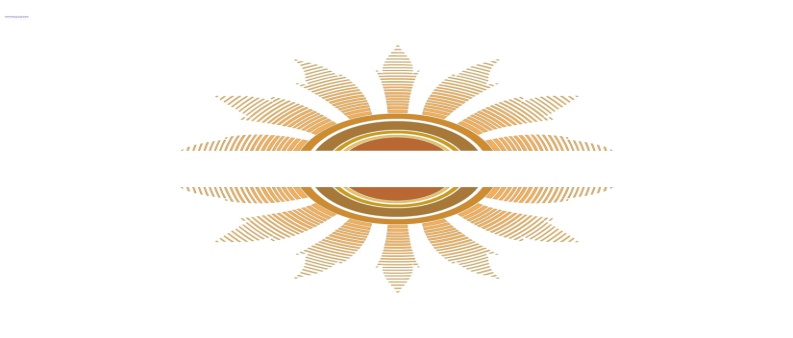 آداب غذا خوردن
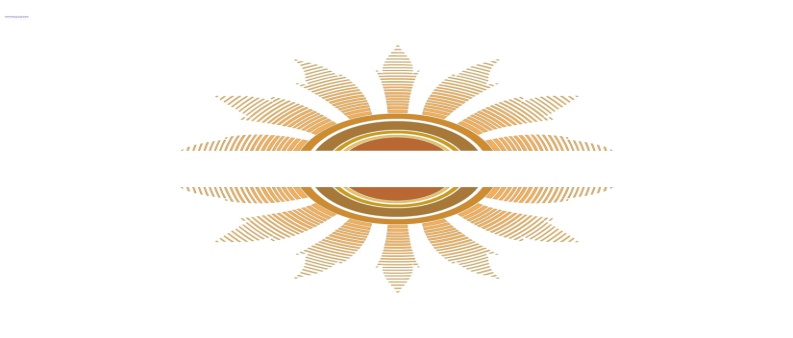 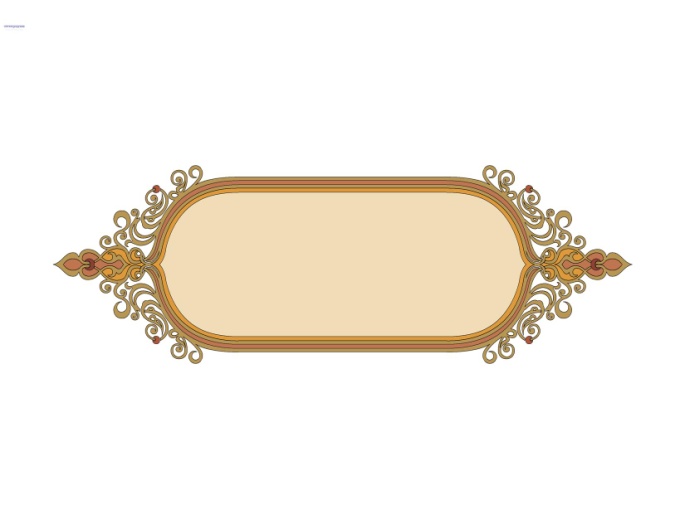 تاكيد بر خوردن شام ونهي از واگذاردن آن
پيامبر اعظم(ص):
شام بخوريد،هرچند به مشتي خرماي خشكيده باشد،
چرا كه
 وا گذاردن شام،مايه پيري است.
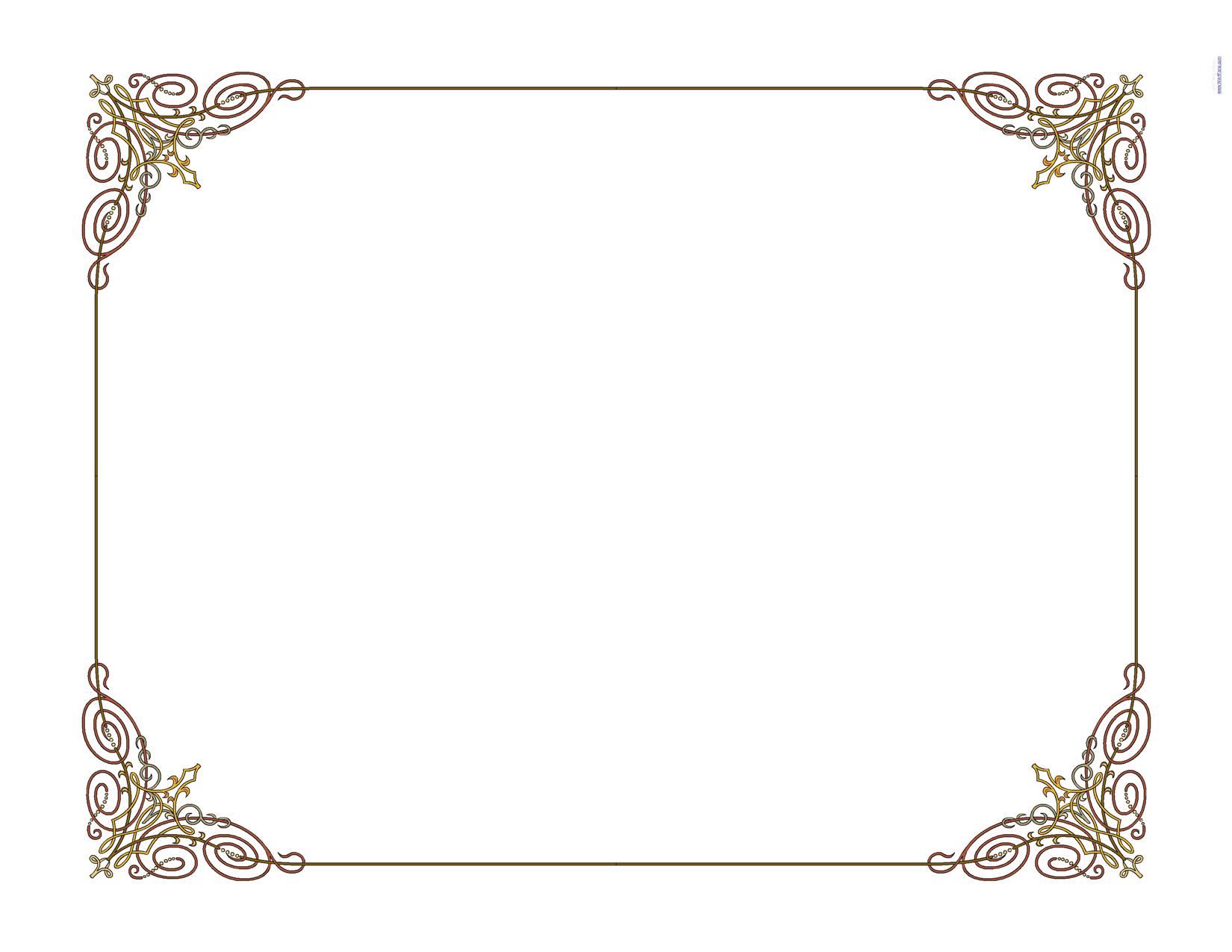 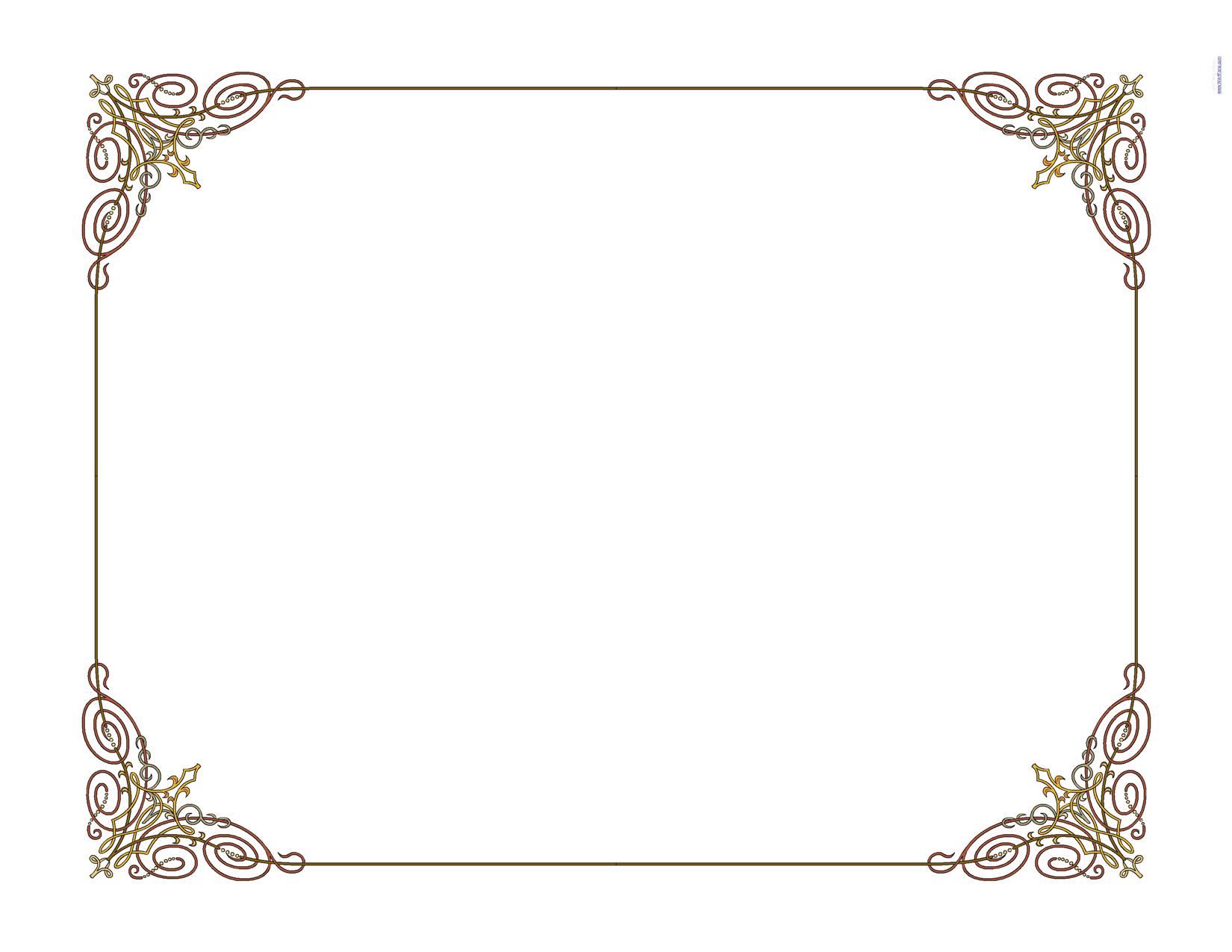 منبع: سنن الترمذي /ج 4 ص 287 ح 1856
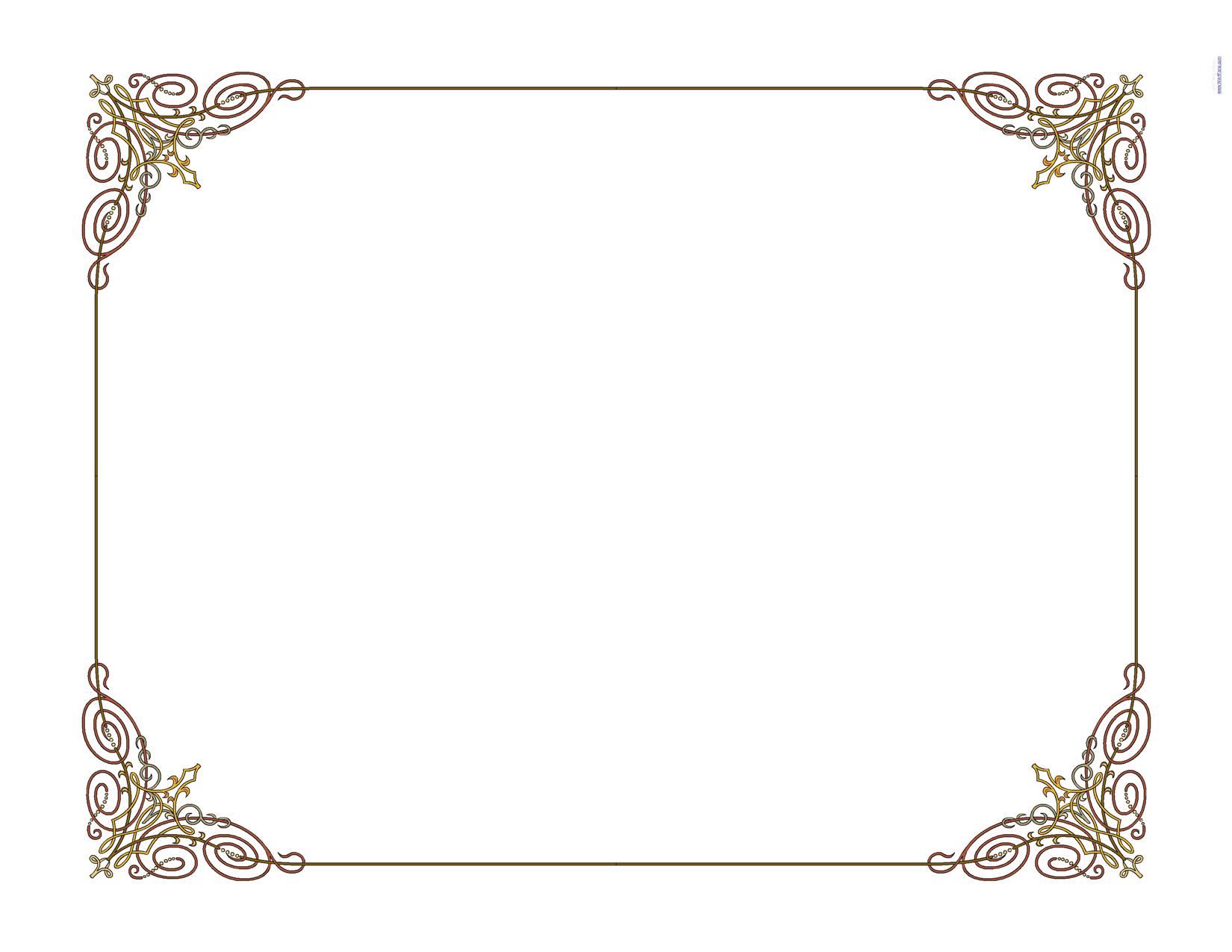 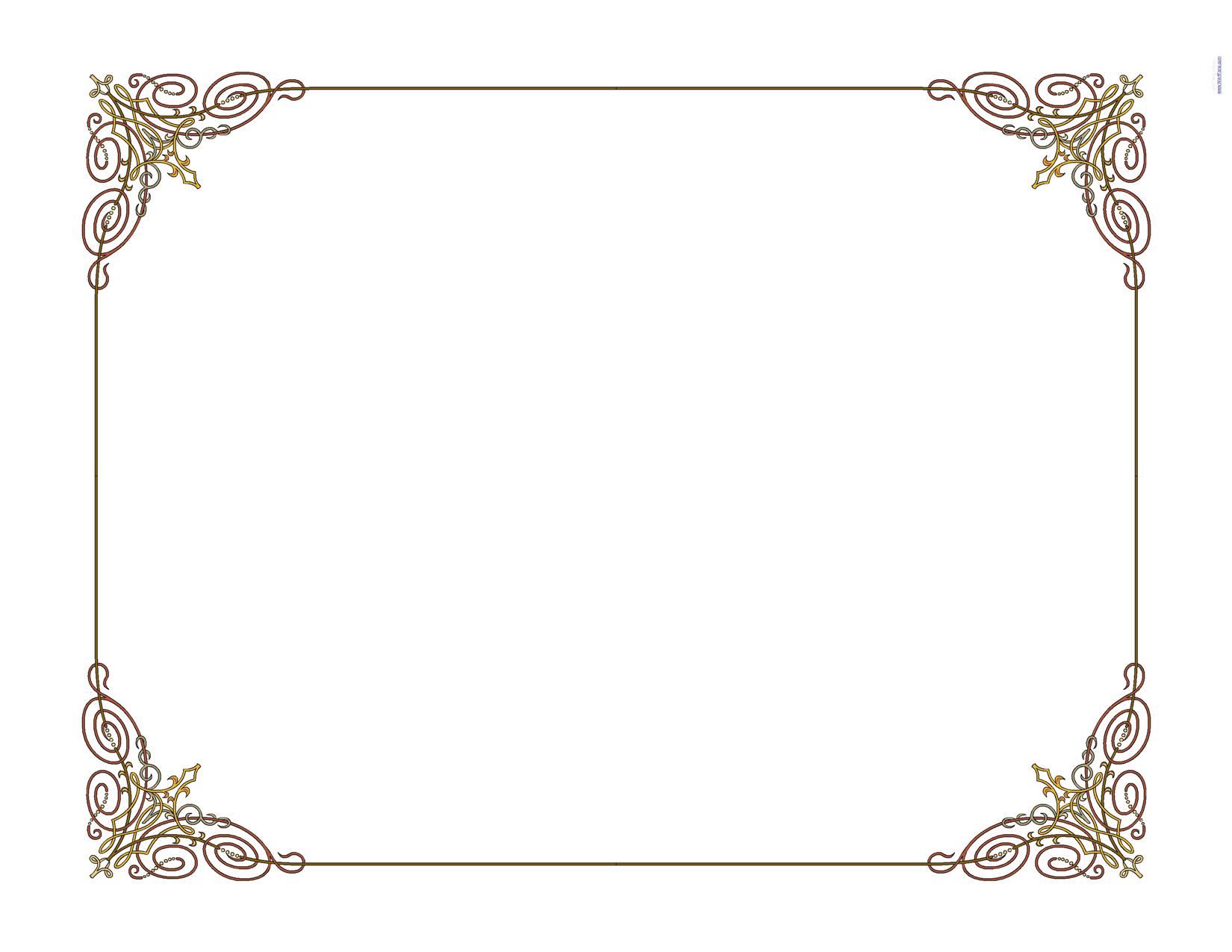 J
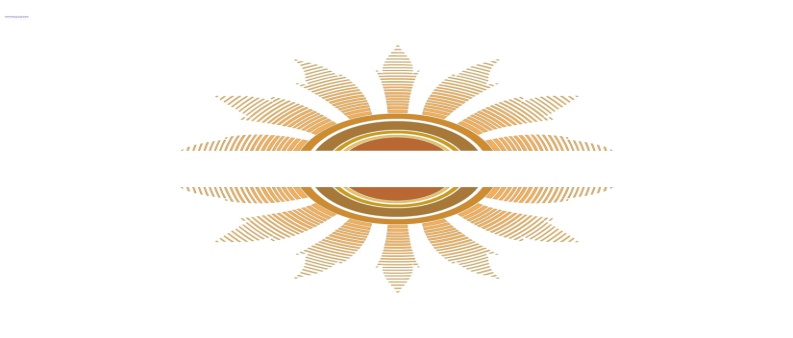 آداب غذا خوردن
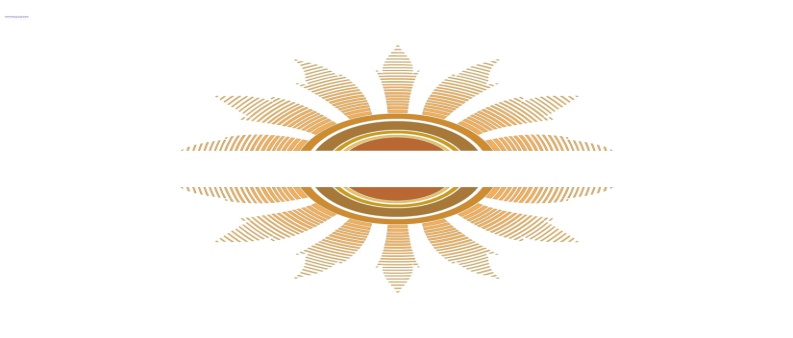 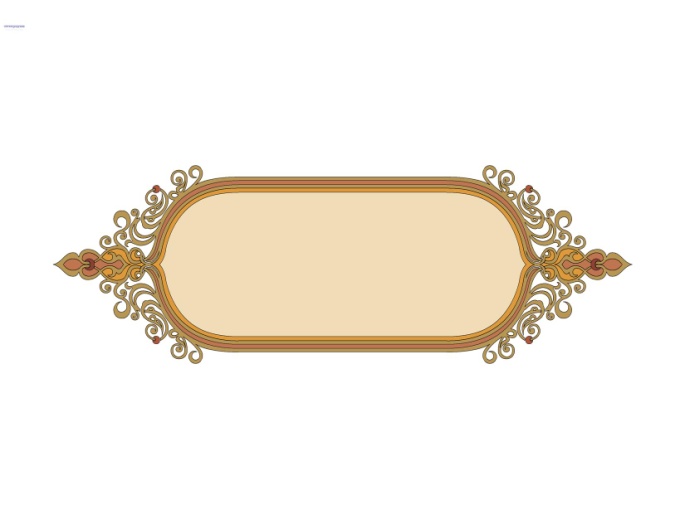 خواص نان
امام صادق(ع):
تن(بدن)
بر نان،استوار شده است.
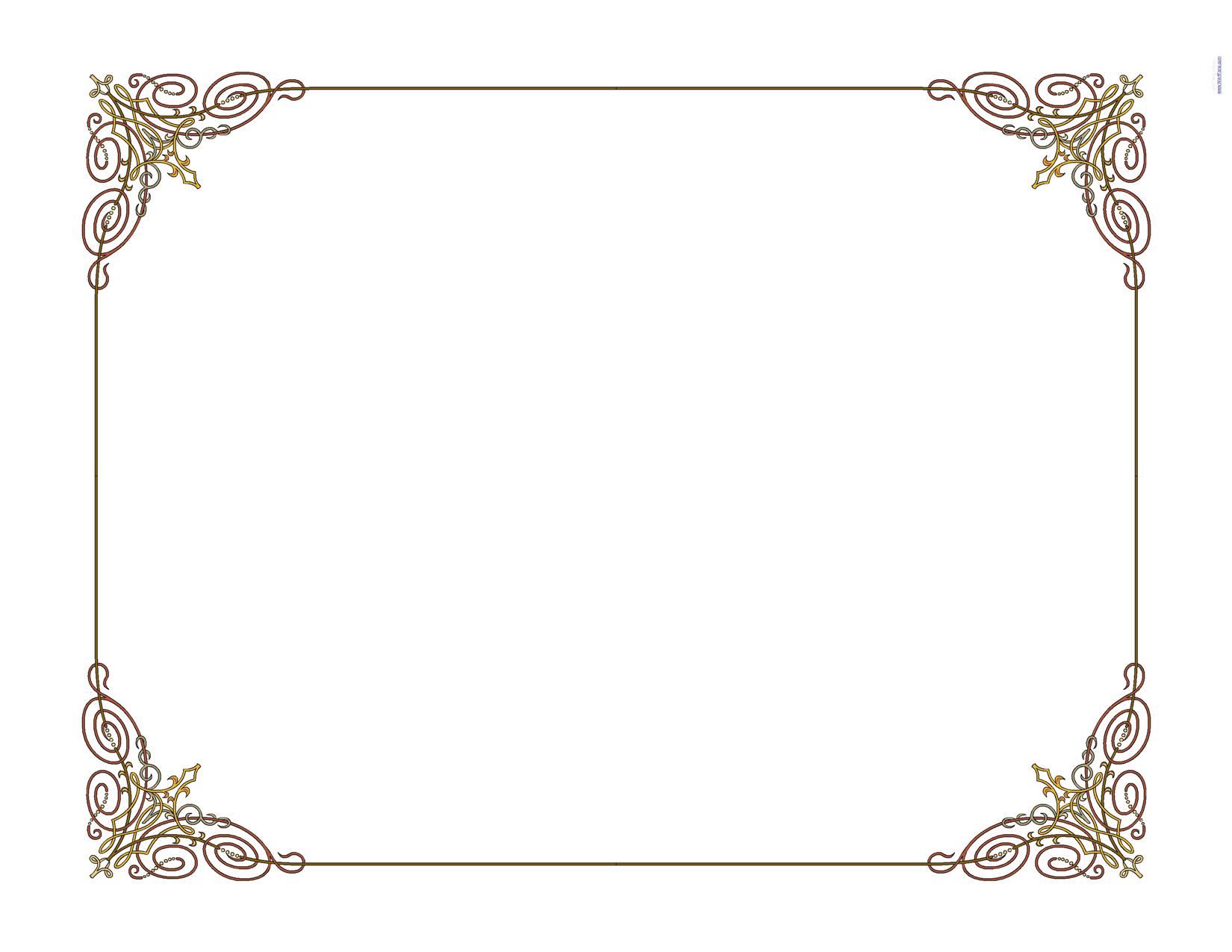 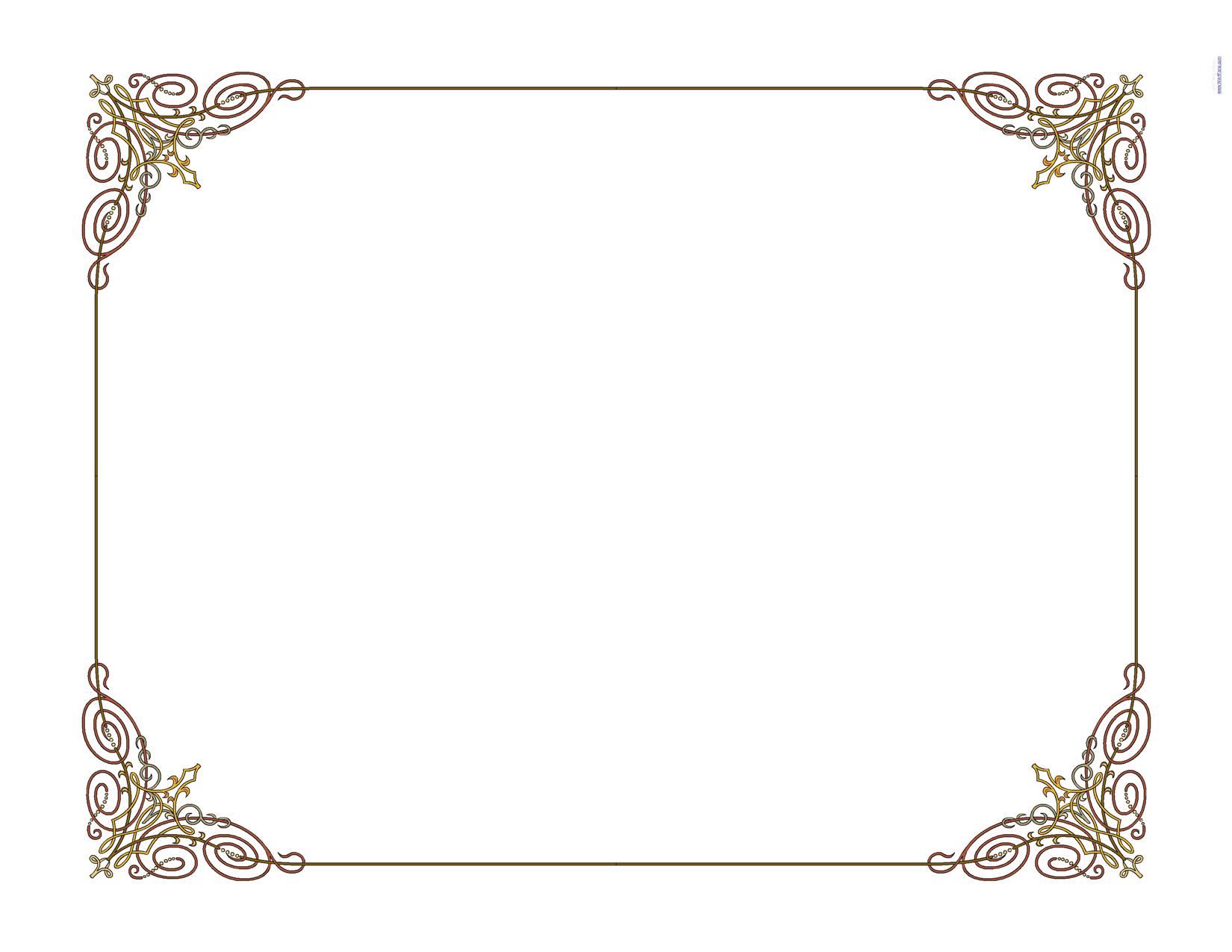 منبع: الكافي /ج6 ص286 ح 3